1. Les réglettes : composition
[Speaker Notes: Aujourd’hui, nous allons découvrir et utiliser un nouveau matériel.]
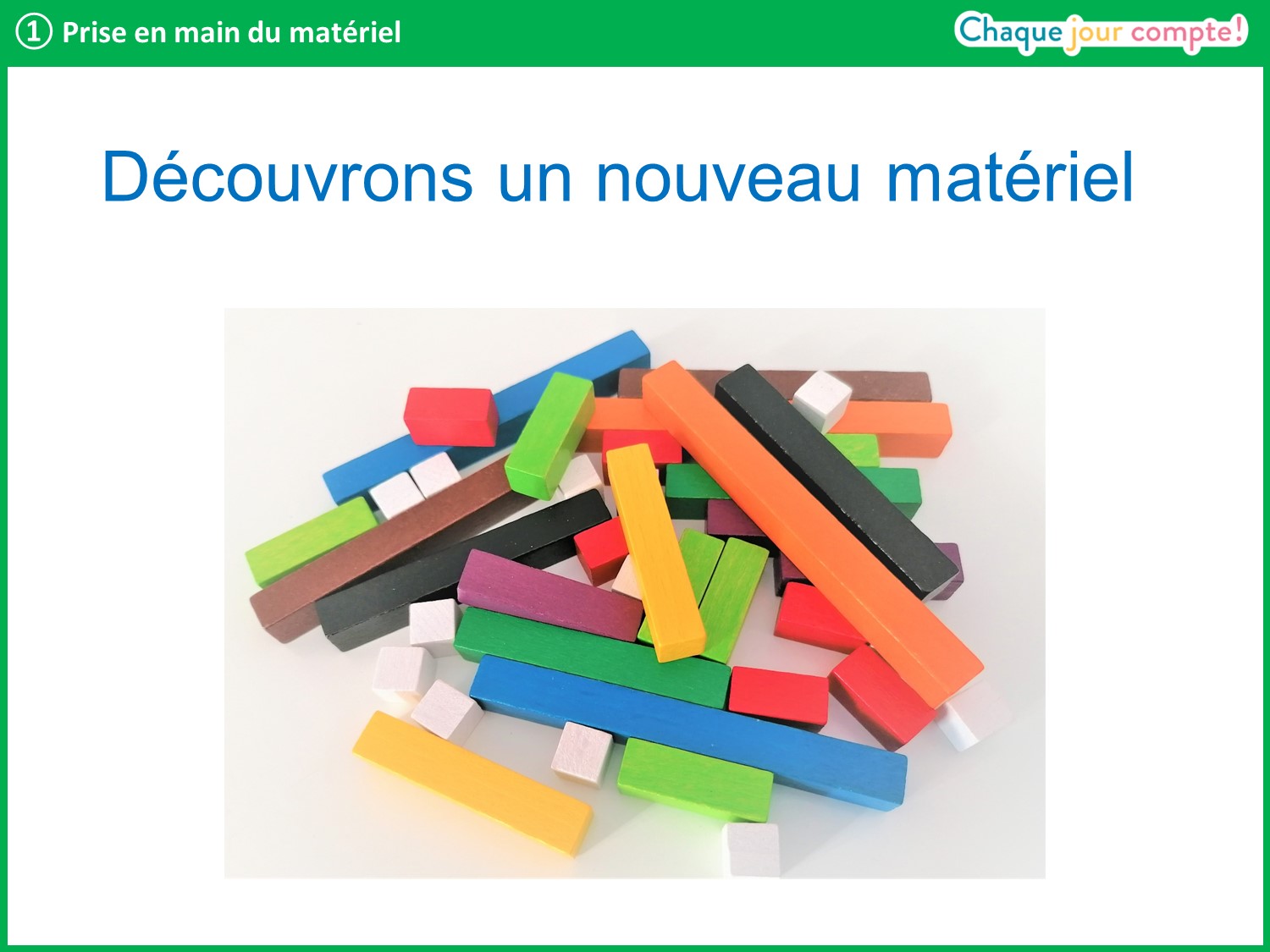 [Speaker Notes: Distribuer les réglettes aux élèves et leur laisser quelques minutes pour les observer et les manipuler.
Pouvez-vous décrire ce matériel ? Qu’a-t-il de particulier ?
Poser des questions pour faire émerger l’idée que les « bâtons » n’ont pas tous la même couleur, ni la même longueur.
Introduire le terme « réglettes ».]
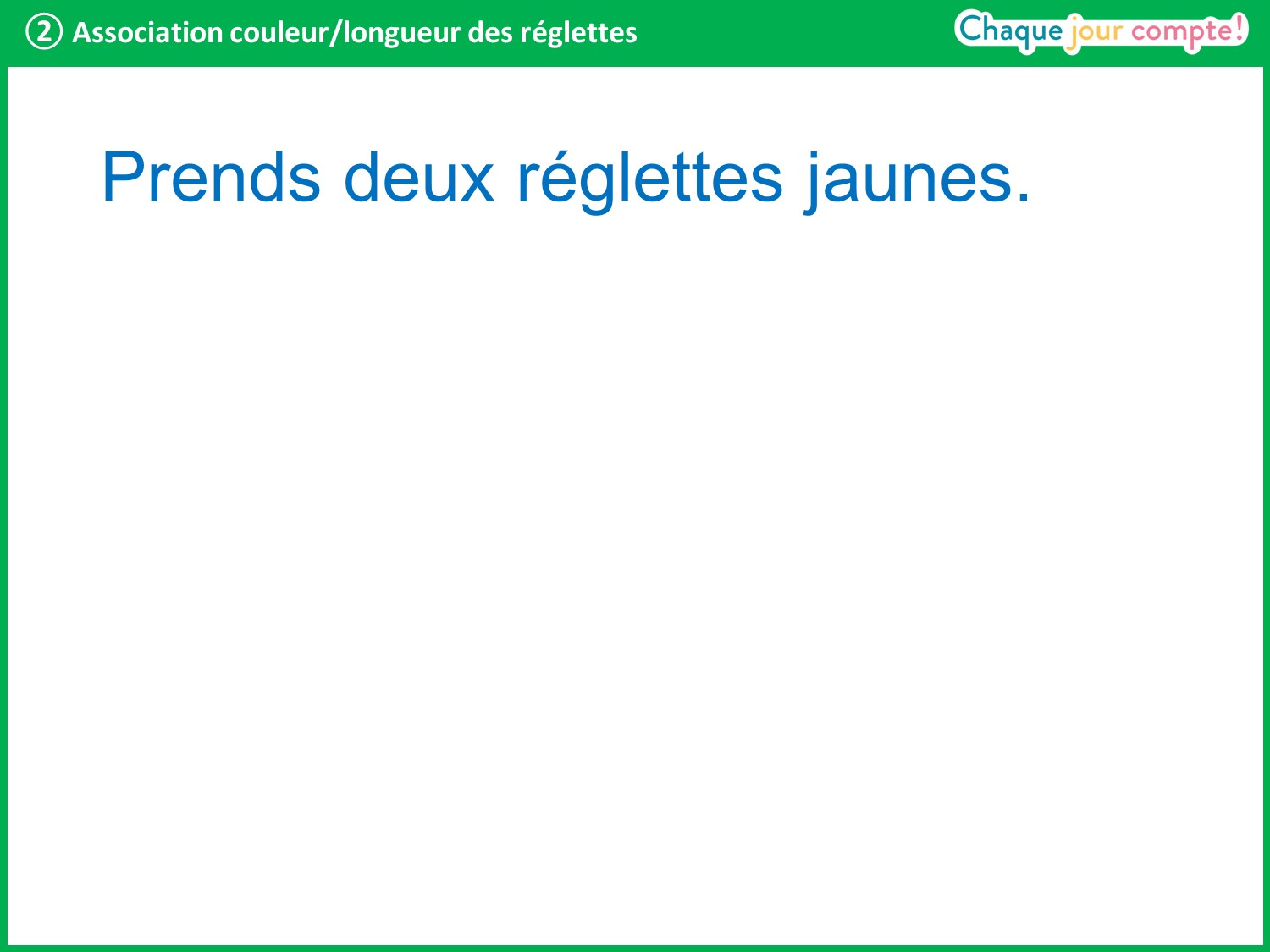 [Speaker Notes: Prenez deux réglettes jaunes. Que remarquez-vous ?]
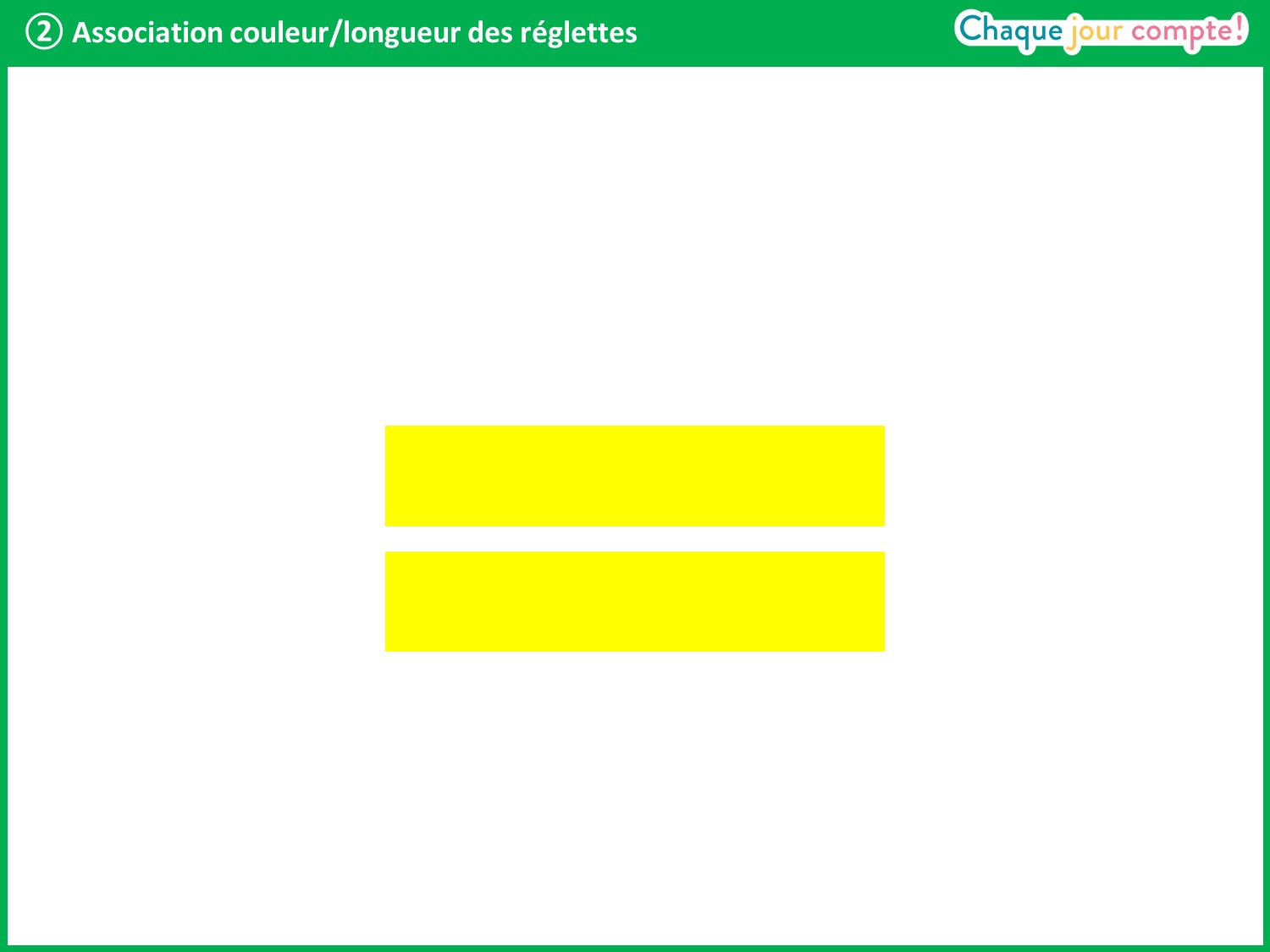 [Speaker Notes: → Elles font la même taille : on dit qu’elles ont la même longueur.]
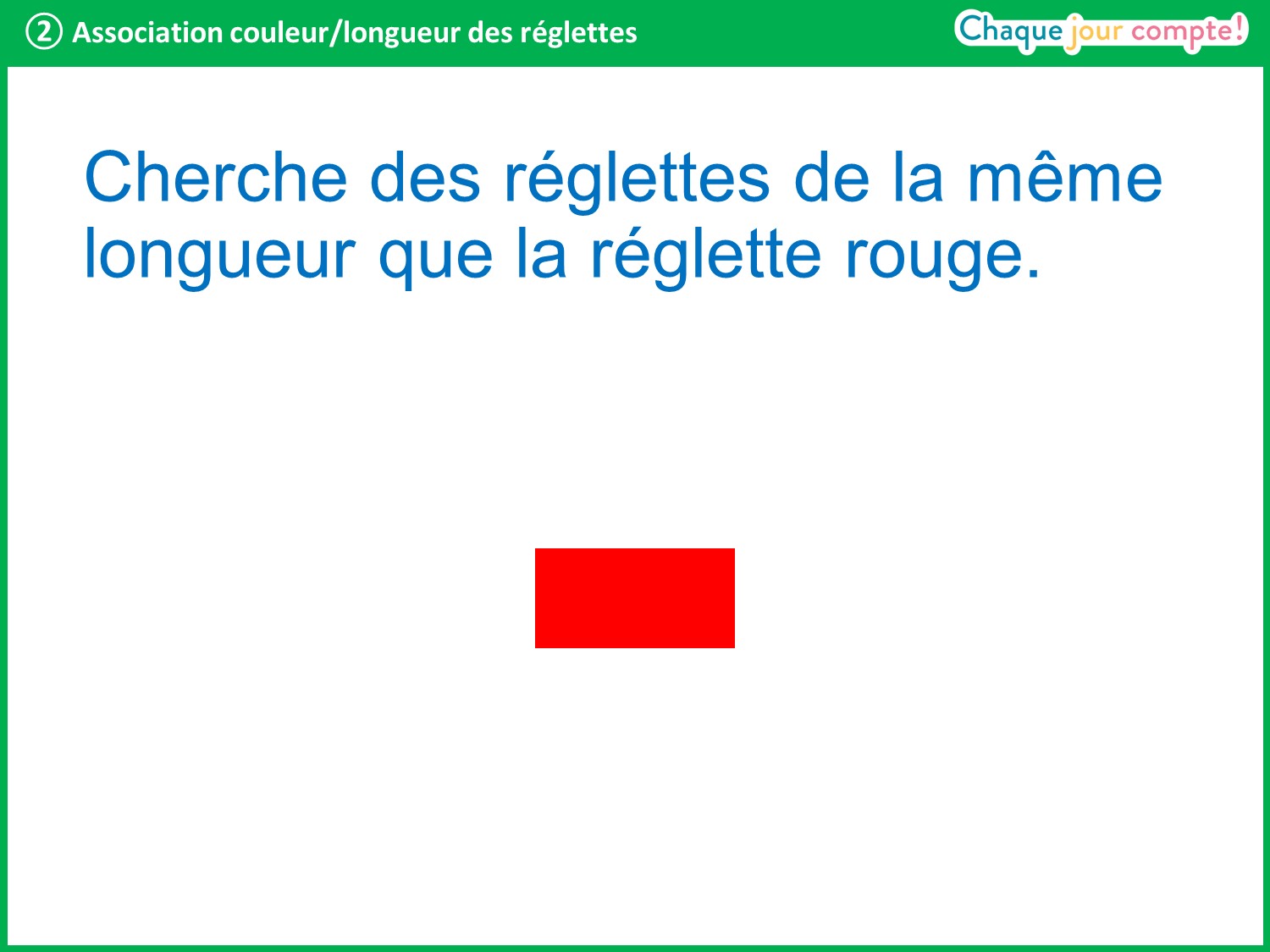 [Speaker Notes: Prenez une réglette rouge. Cherchez ensuite d’autres réglettes qui ont la même longueur que cette réglette rouge. Que remarquez-vous ?]
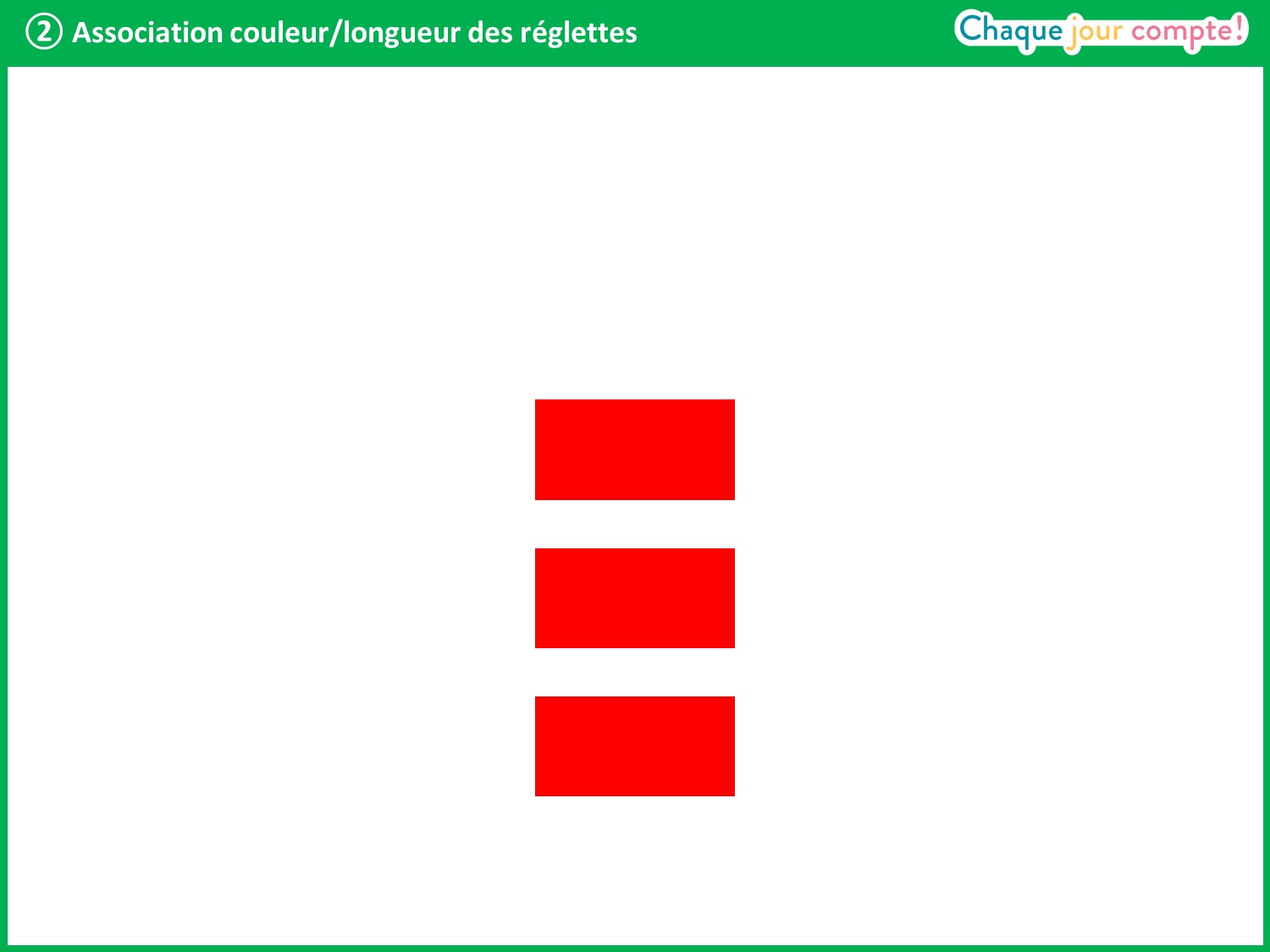 [Speaker Notes: → Ce sont toutes des réglettes rouges. Toutes les réglettes rouges ont la même longueur. 
Répéter si besoin avec une autre réglette : faire vérifier que toutes les réglettes de même couleur ont bien la même longueur.]
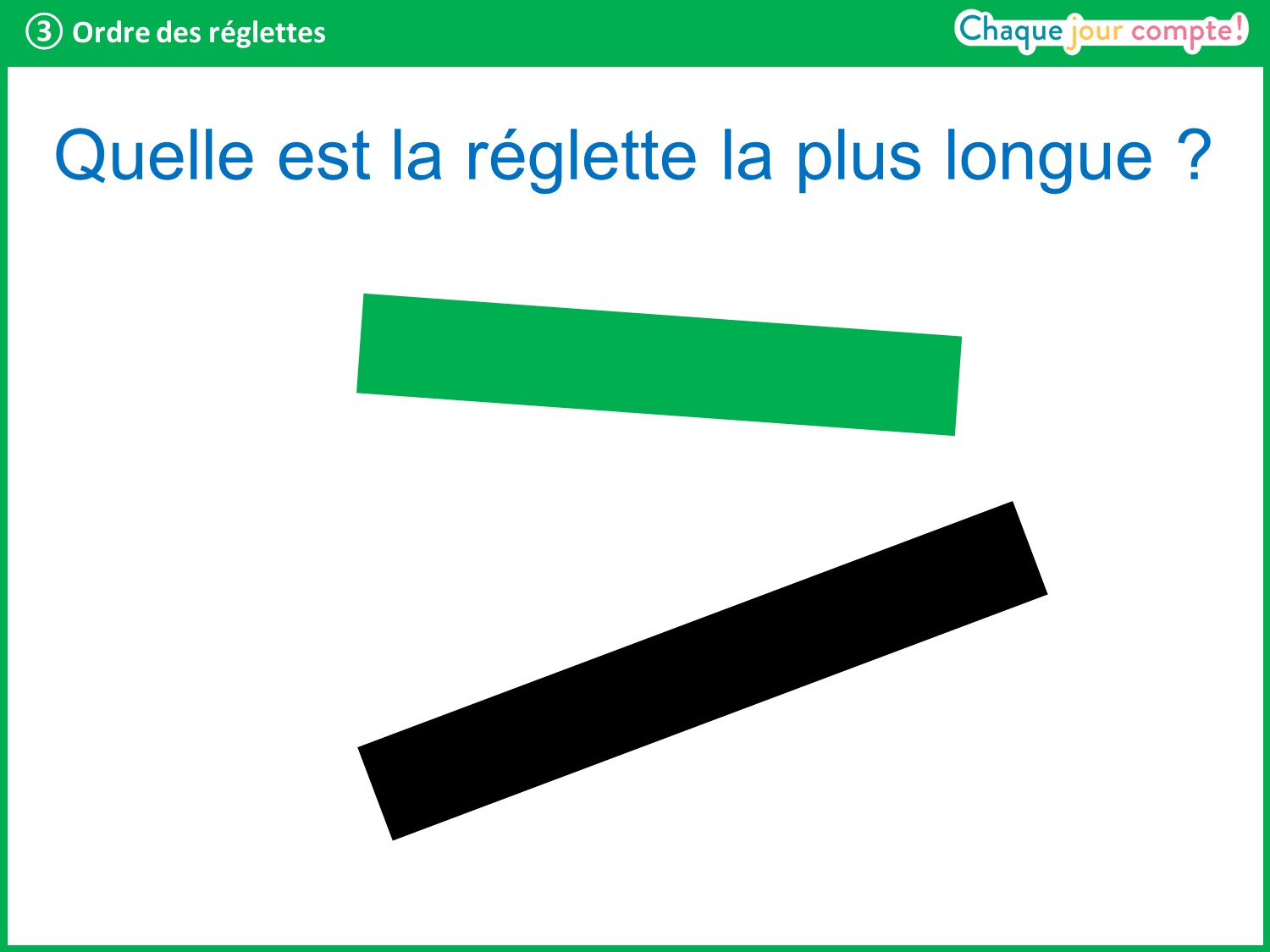 [Speaker Notes: Prenez une réglette noire et une réglette verte. 
Faire remarquer aux élèves qu’il y a des réglettes de deux verts différents : vert clair et vert foncé et qu’il sera donc nécessaire de préciser à chaque fois « foncé » ou « clair ». 
Ici, les élèves doivent prendre la réglette vert foncé.
Quelle est la plus longue ?  C’est la réglette noire.
Demander aux élèves comment ils ont procédé pour répondre à cette question.]
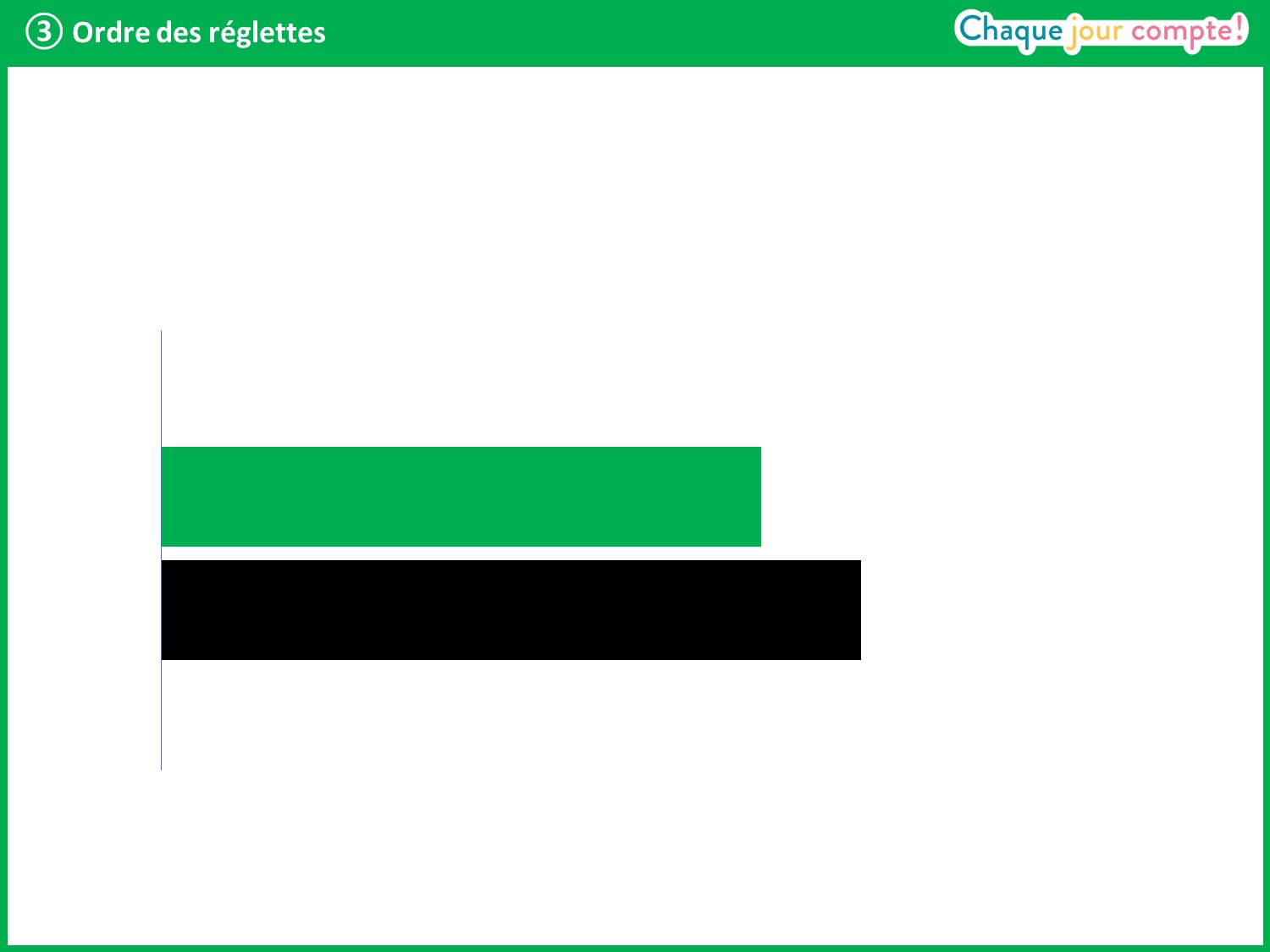 [Speaker Notes: On les place côte à côte pour pouvoir comparer leur taille. Il faut aligner les réglettes sur une même ligne de départ.
La réglette noire est plus longue que la réglette vert foncé. 
Donner d’autres consignes du type : montrez une réglette plus petite que la jaune. Une plus grande que la bleue, etc. 
Les élèves lèvent une réglette qui convient.]
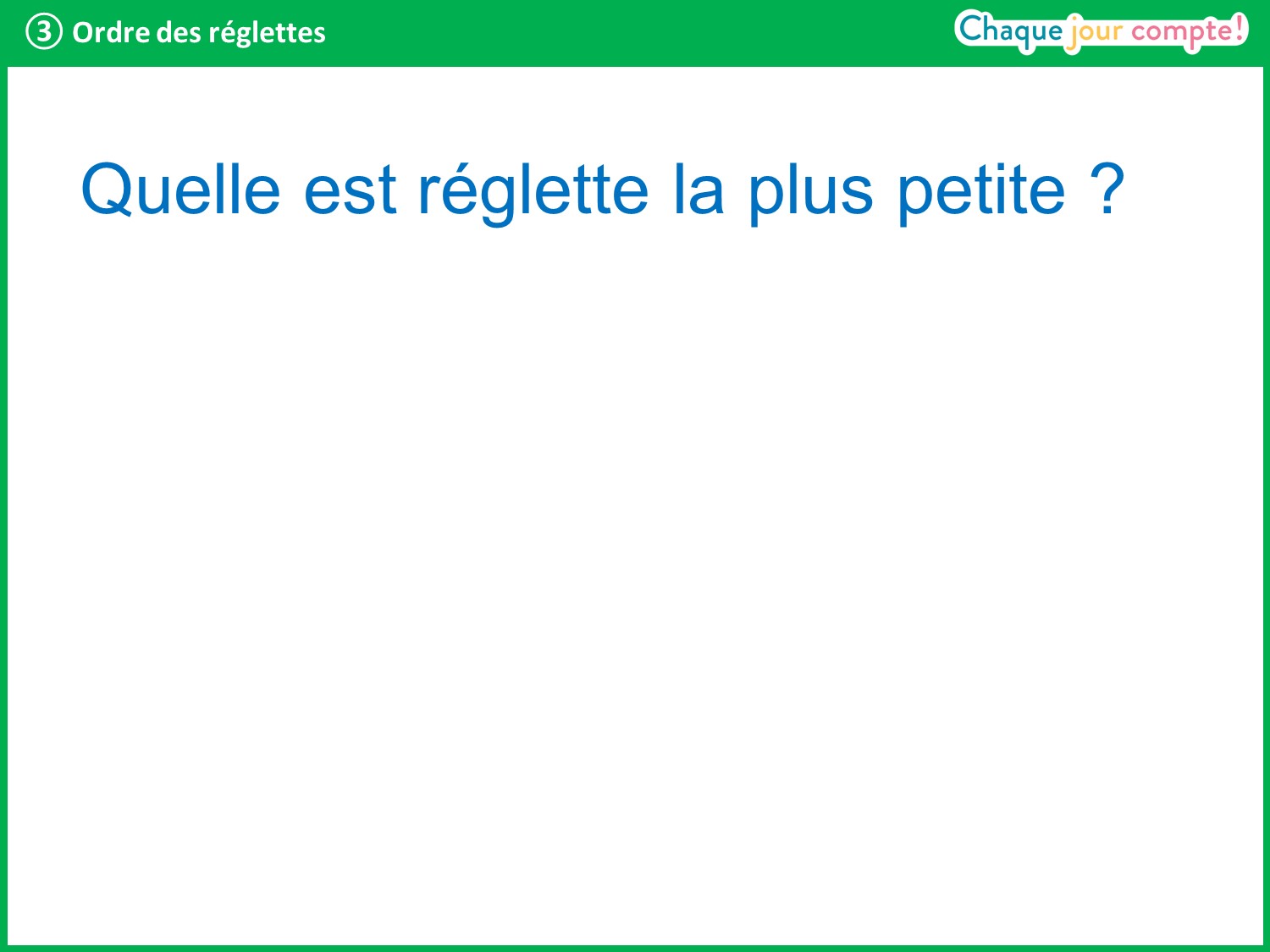 [Speaker Notes: Quelle est la réglette la plus petite ?]
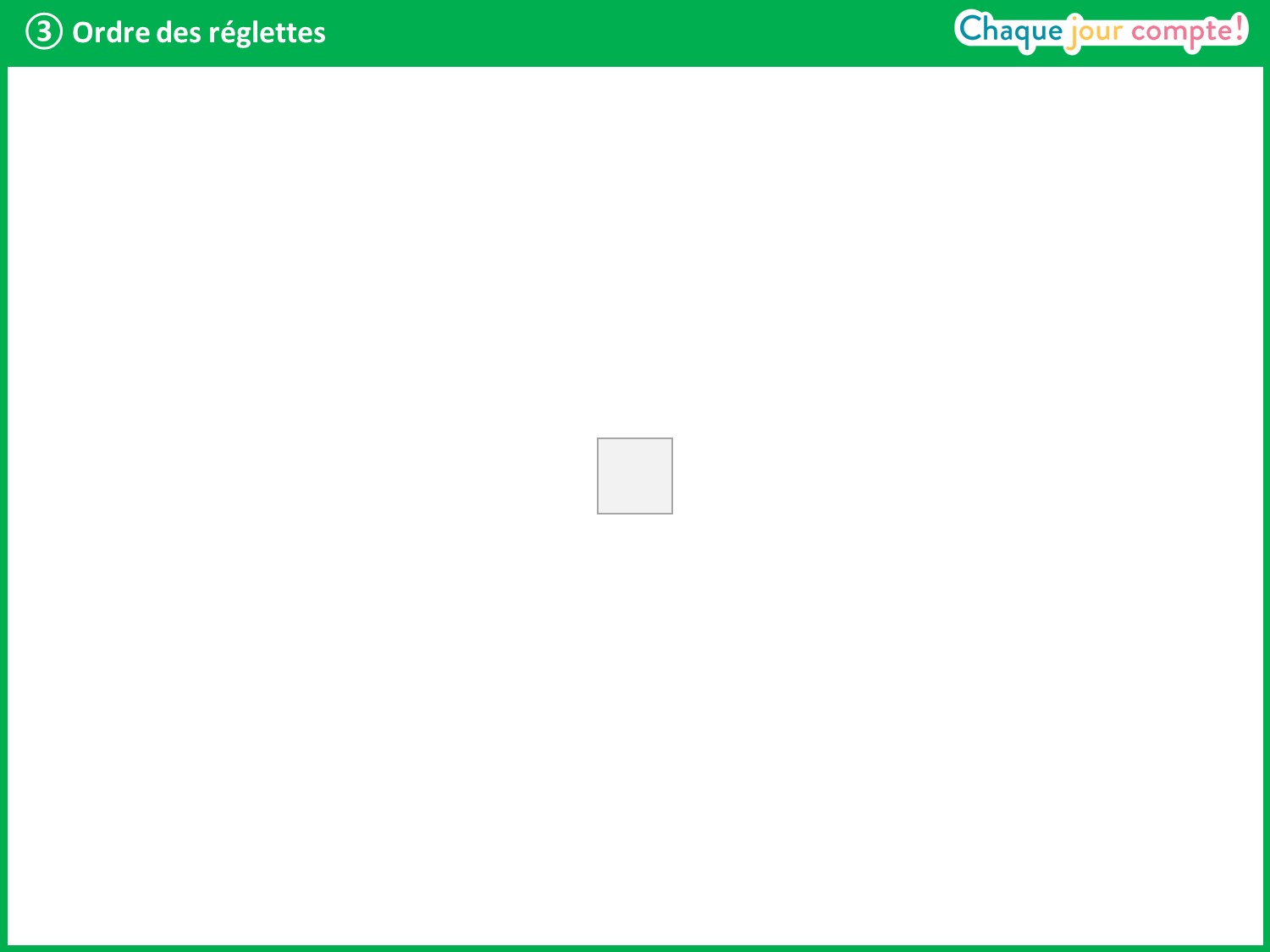 [Speaker Notes: → C’est la réglette blanche.
Montrez-moi à présent une réglette qui est un tout petit peu plus grande.]
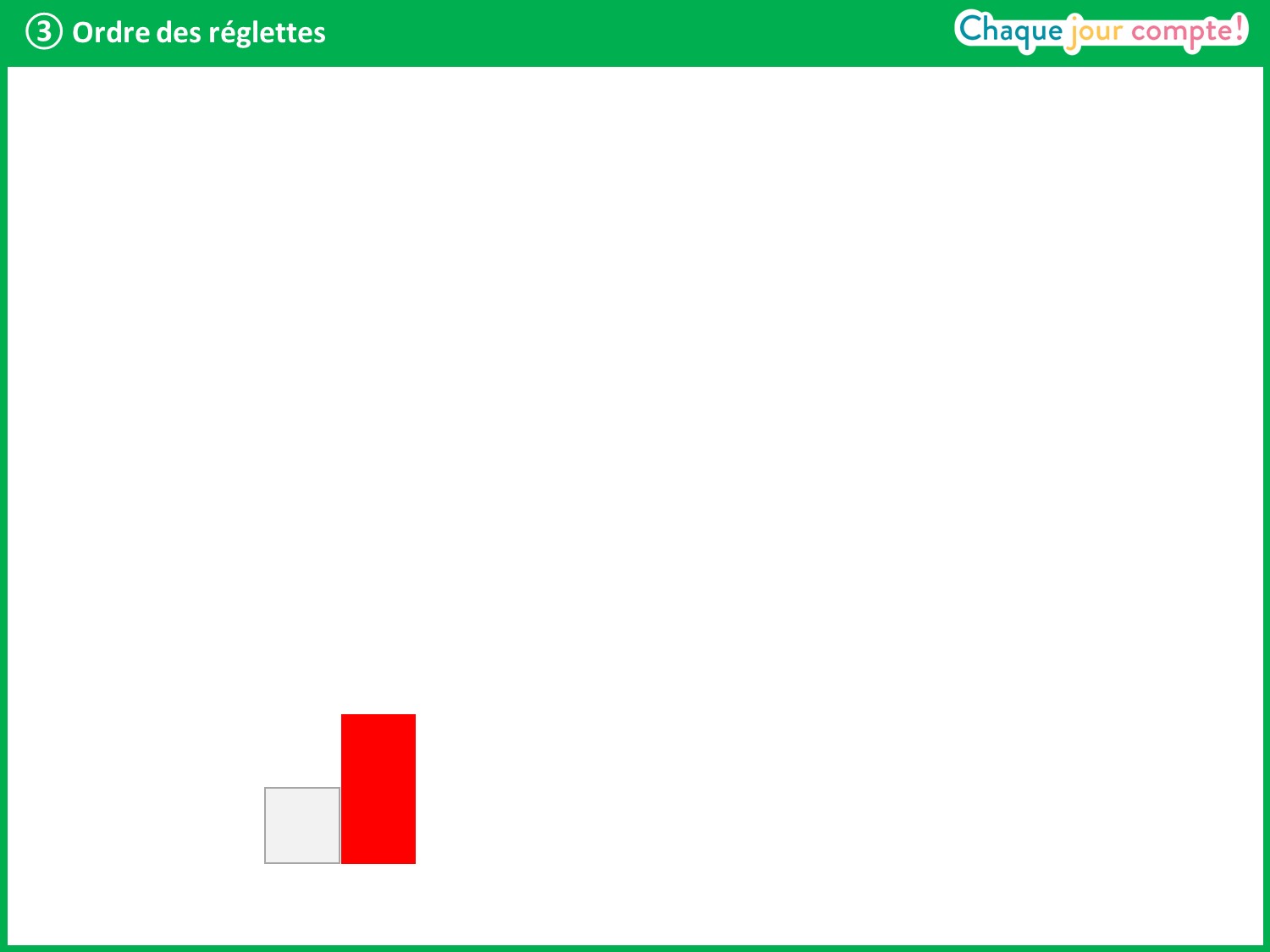 [Speaker Notes: → La réglette rouge est un tout petit peu plus grande que la réglette blanche.
Montrez-moi une réglette qui est encore un peu plus grande.]
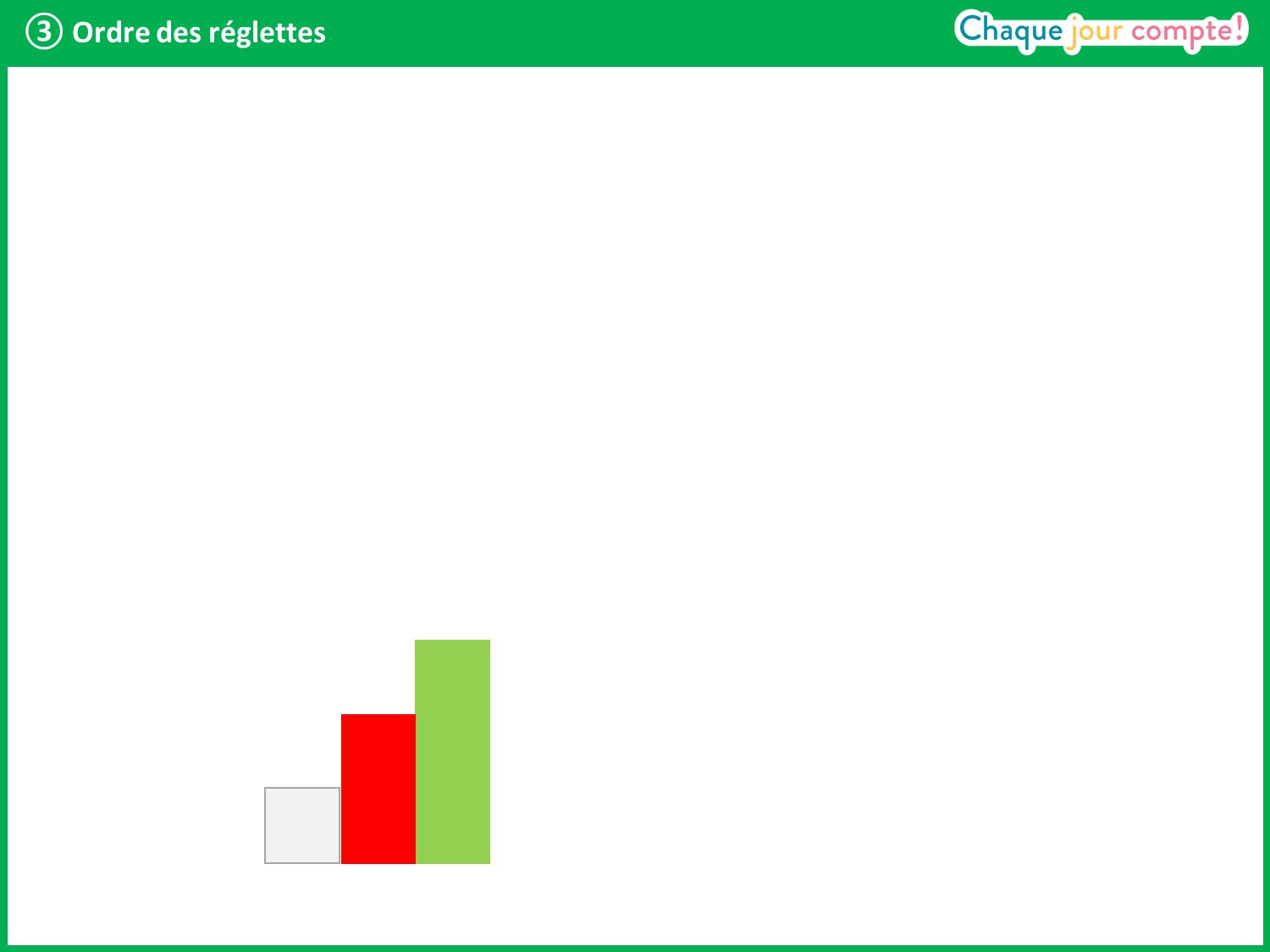 [Speaker Notes: → La réglette vert clair est un peu plus grande que la réglette rouge.
Montrez-moi une réglette qui est encore un peu plus grande.]
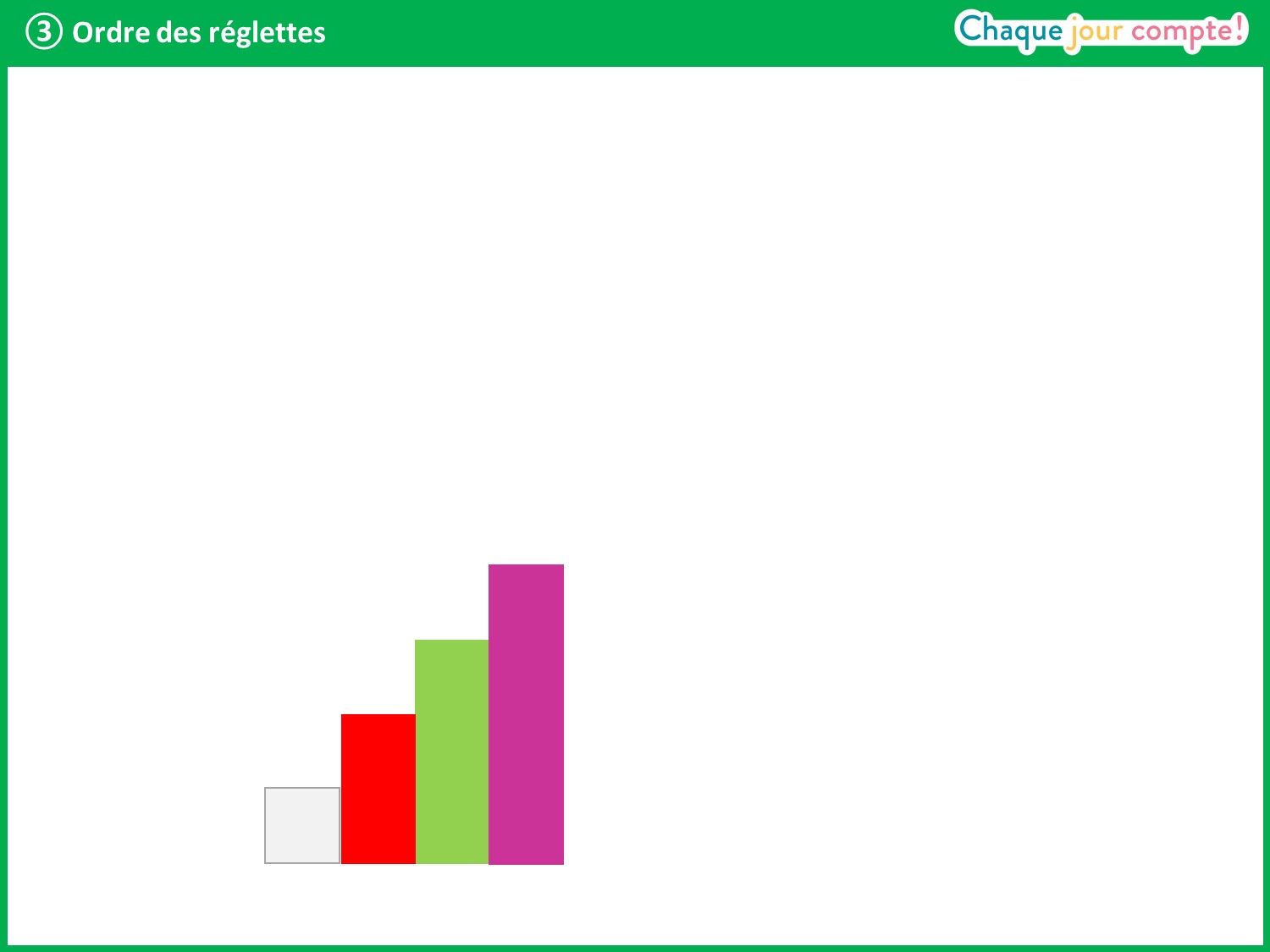 [Speaker Notes: → C’est la rose.
Faire remarquer qu’on a commencé à construire un escalier.
Maintenant, complétez l’escalier sur votre table en utilisant une réglette de chaque couleur.
Laisser un moment aux élèves pour qu’ils construisent l’escalier avec leurs réglettes.]
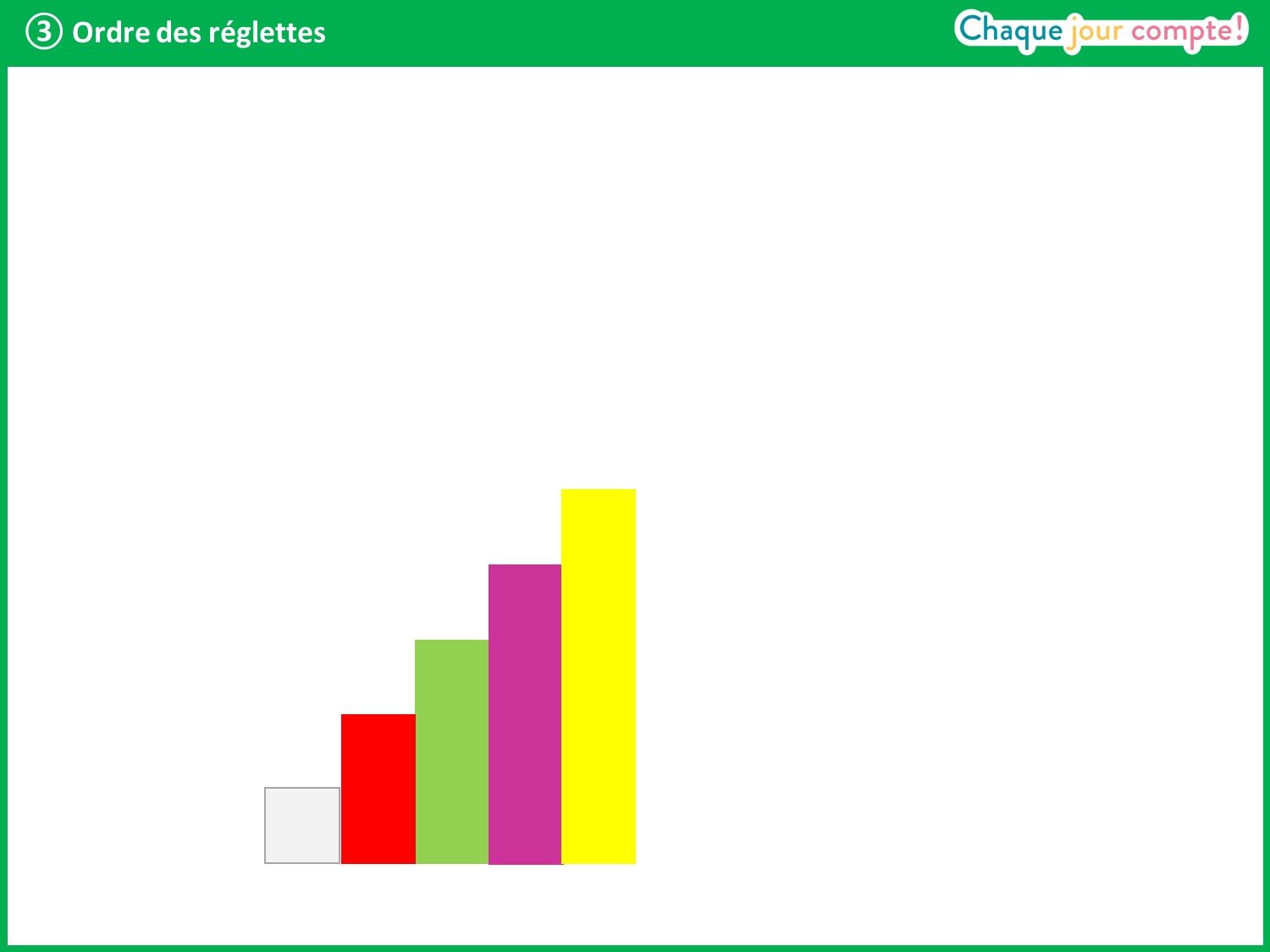 [Speaker Notes: Reprendre en collectif : la jaune vient après la rose.]
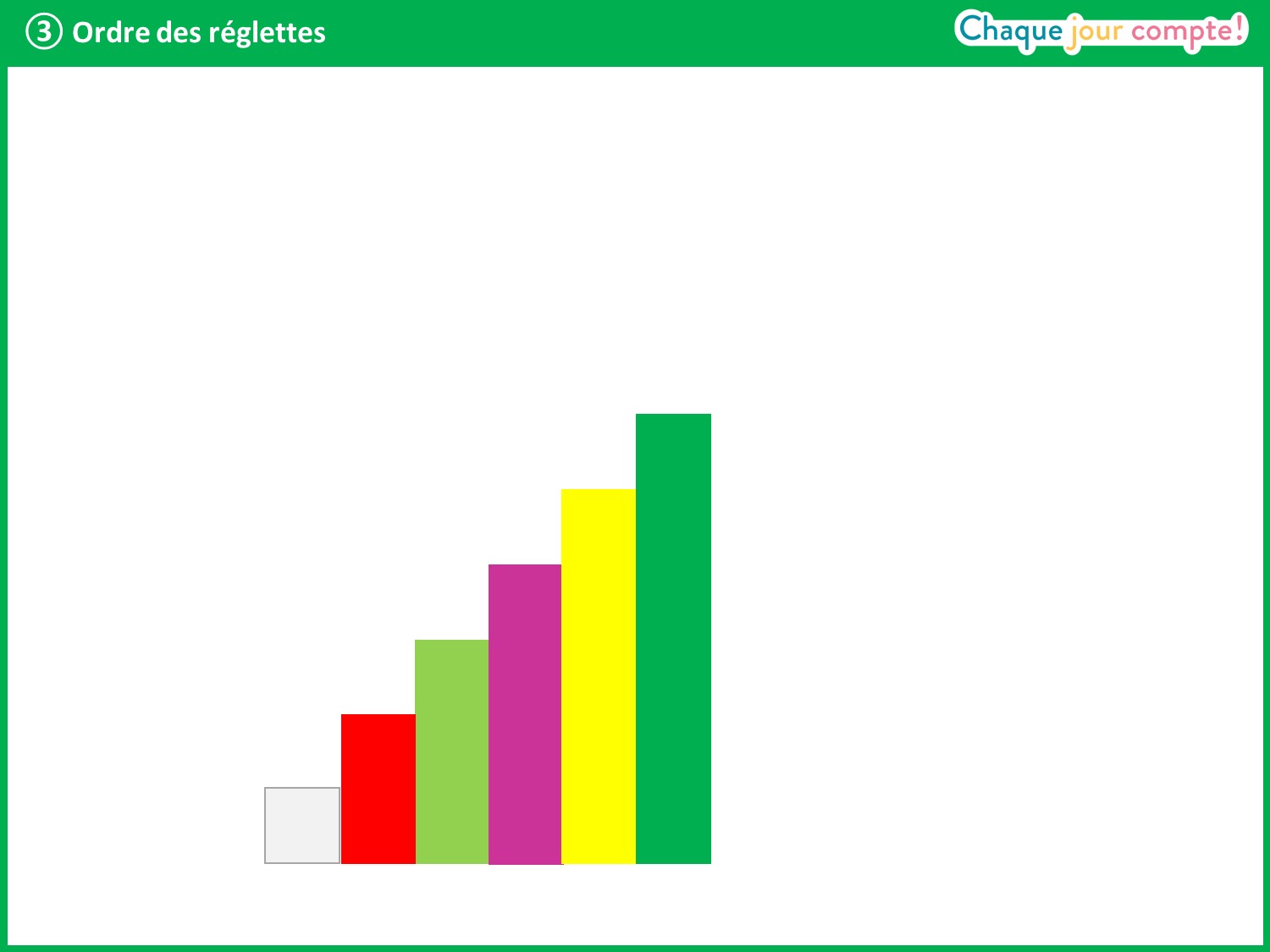 [Speaker Notes: La vert foncé vient après la jaune. 
Rappeler qu’il y a deux verts différents : le vert clair et le vert foncé et qu’il ne faut pas les confondre.]
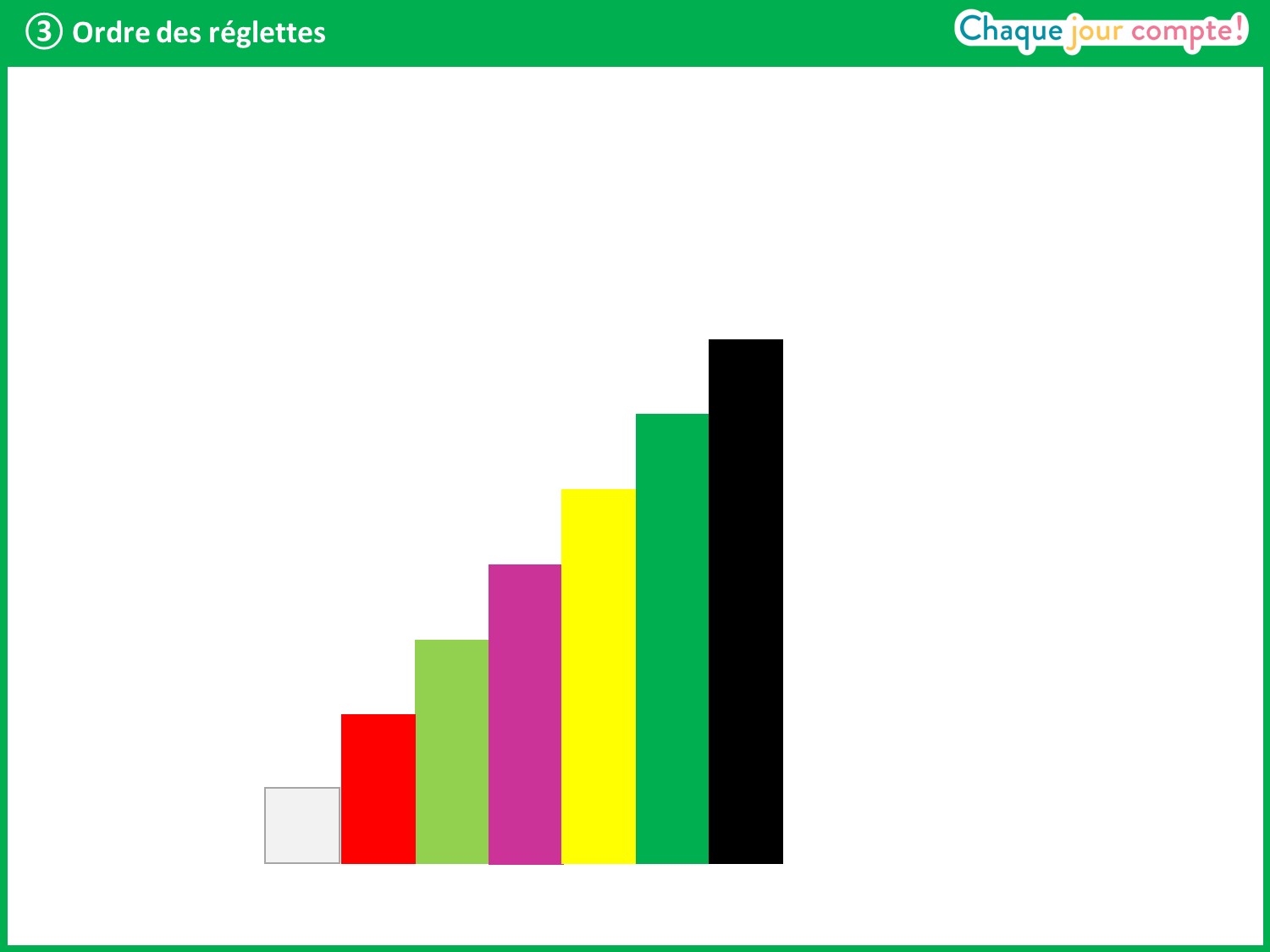 [Speaker Notes: La noire vient après la vert foncé.]
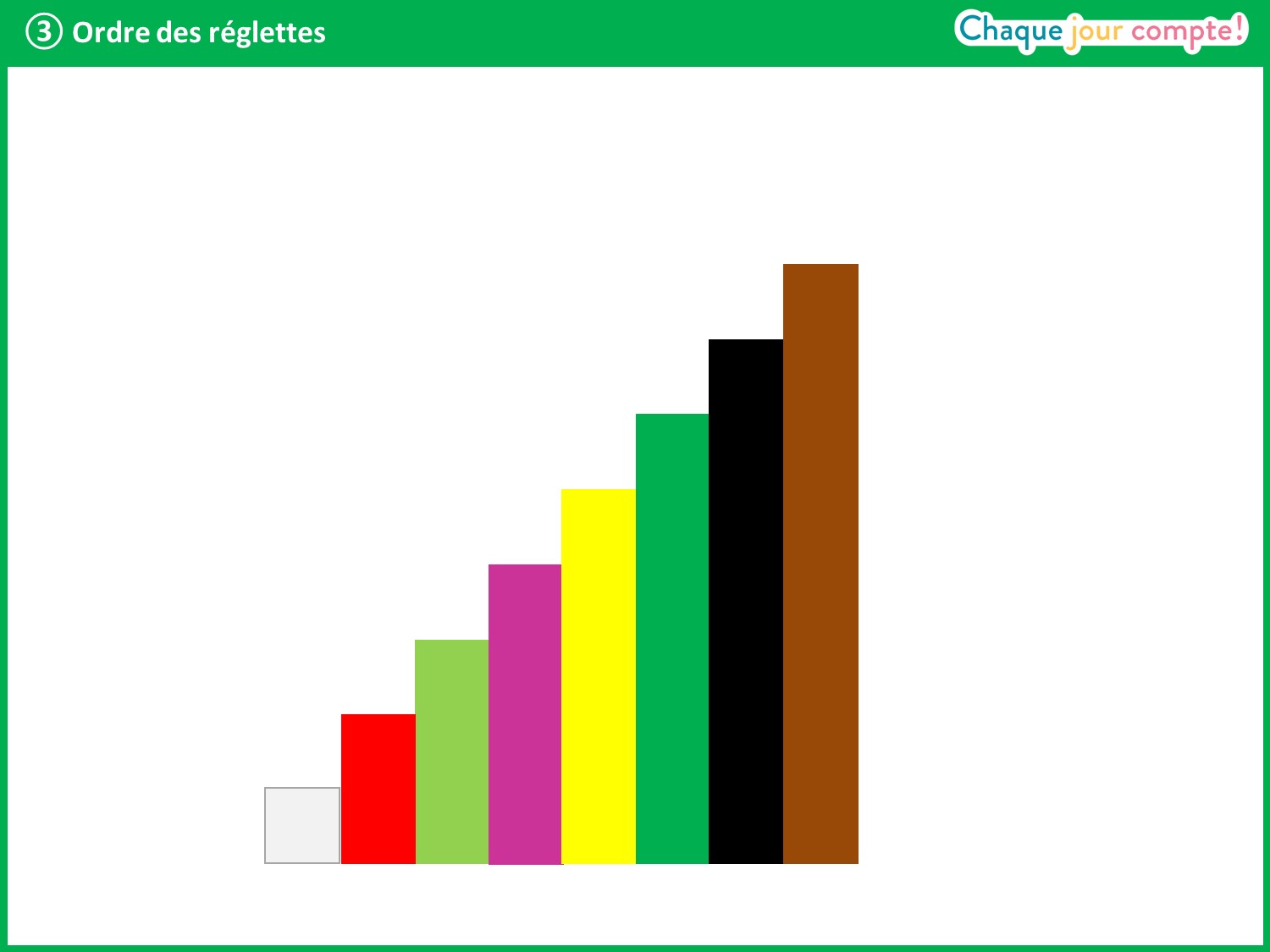 [Speaker Notes: La marron vient après la noire.]
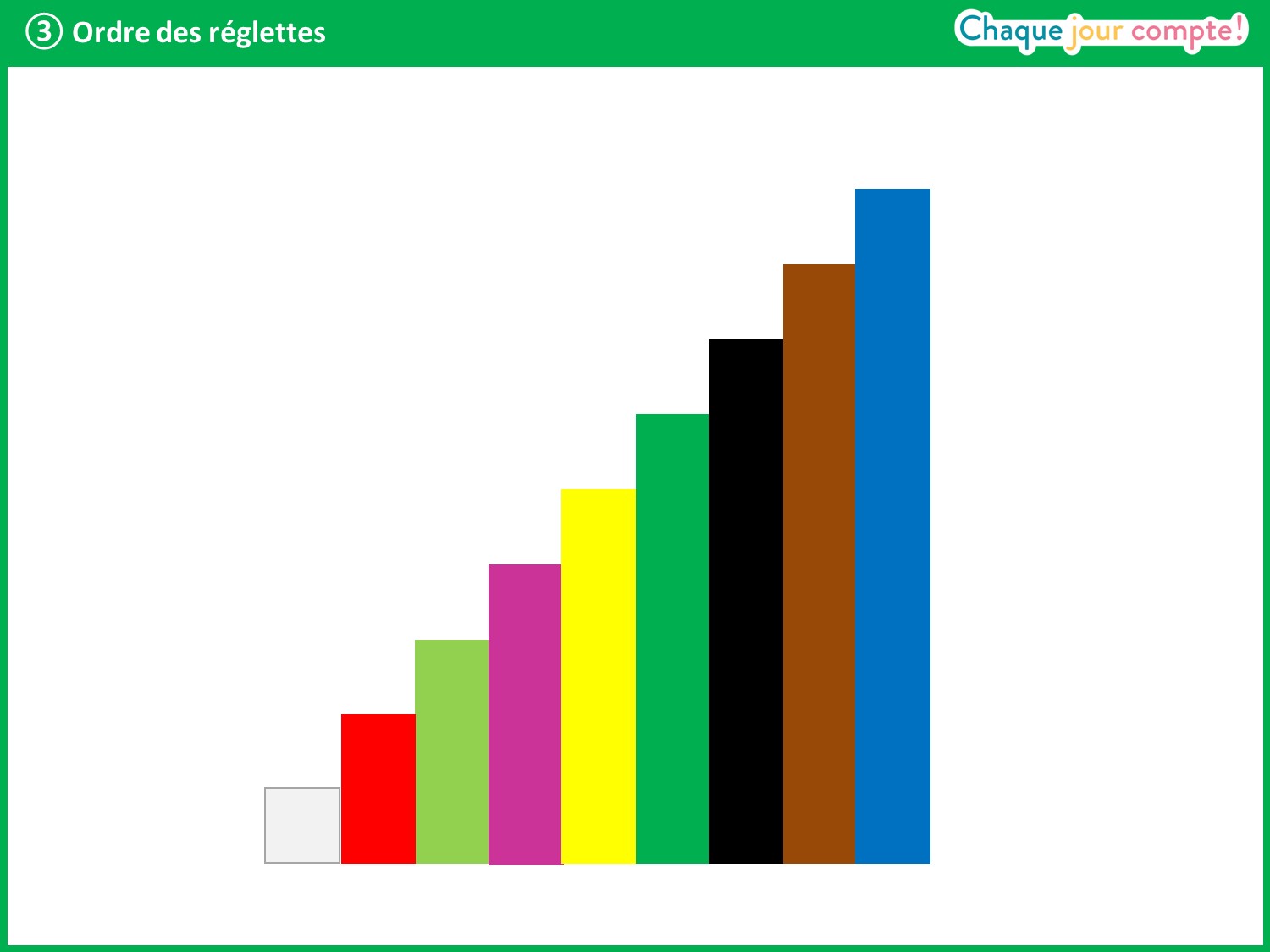 [Speaker Notes: La bleue vient après la marron.]
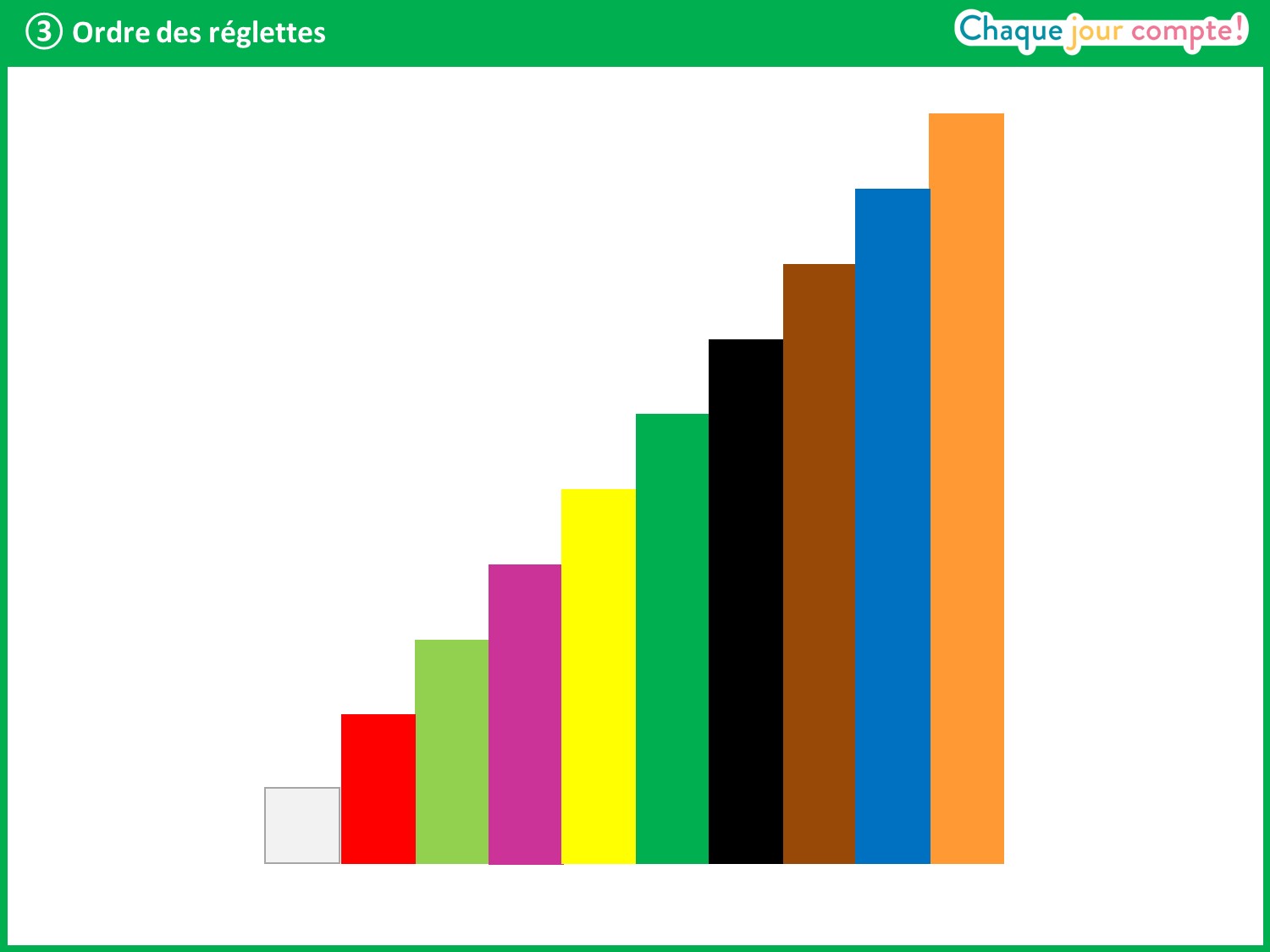 [Speaker Notes: La plus grande réglette est la réglette orange.
L’escalier est fini : on a rangé toutes les réglettes, de la plus petite à la plus grande. 
Énumérer en collectif les couleurs dans l’ordre croissant.
S’assurer ensuite que les élèves n’aient plus l’escalier sous les yeux pour la phase suivante.]
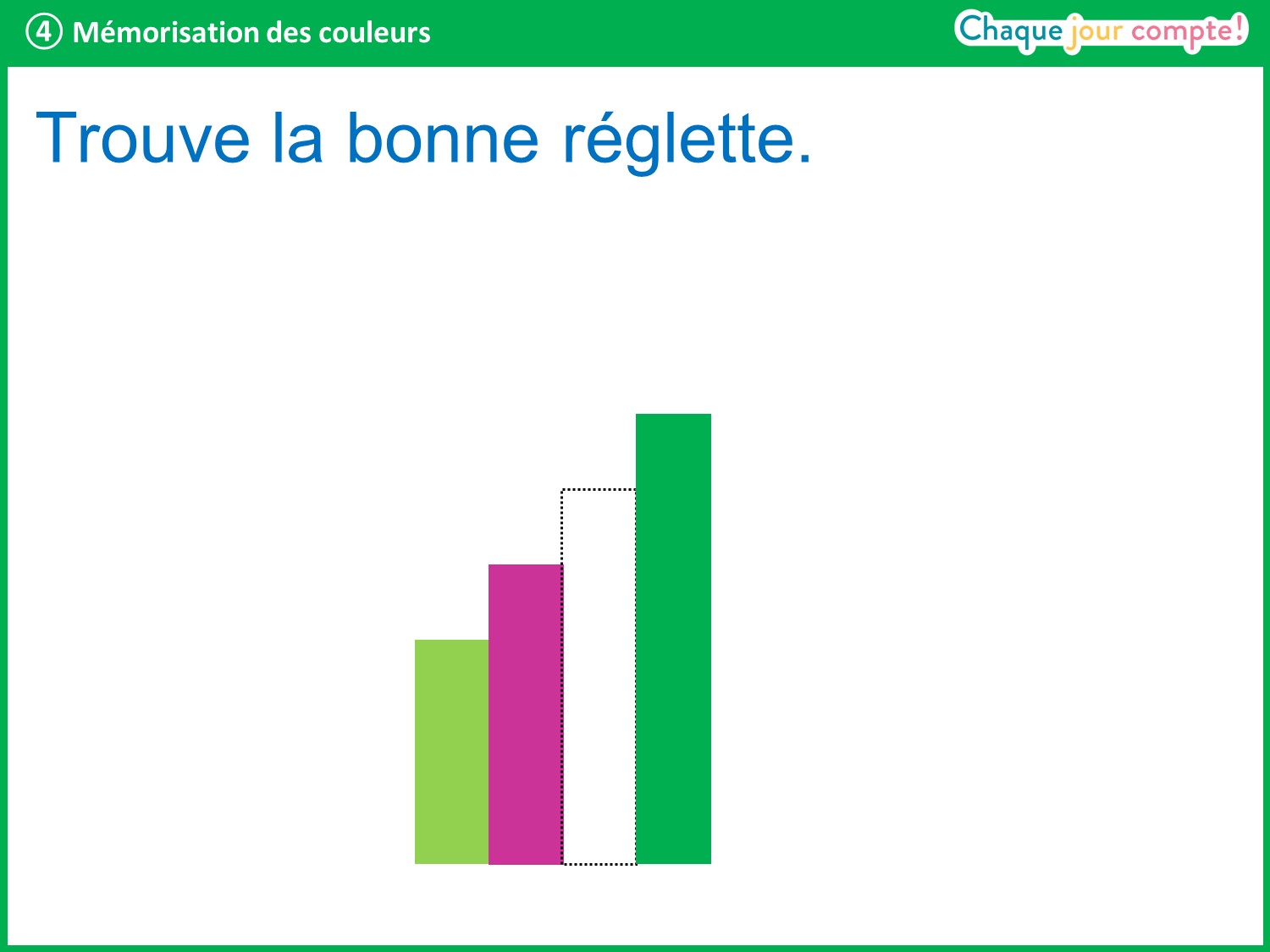 [Speaker Notes: À présent, je vais vous montrer des morceaux de l’escalier ; une des réglettes est en pointillés et n’a pas de couleur. 
Prenez la réglette qui convient parmi les vôtres et levez-la pour la montrer.
Valider au fur et à mesure que les réglettes se lèvent.]
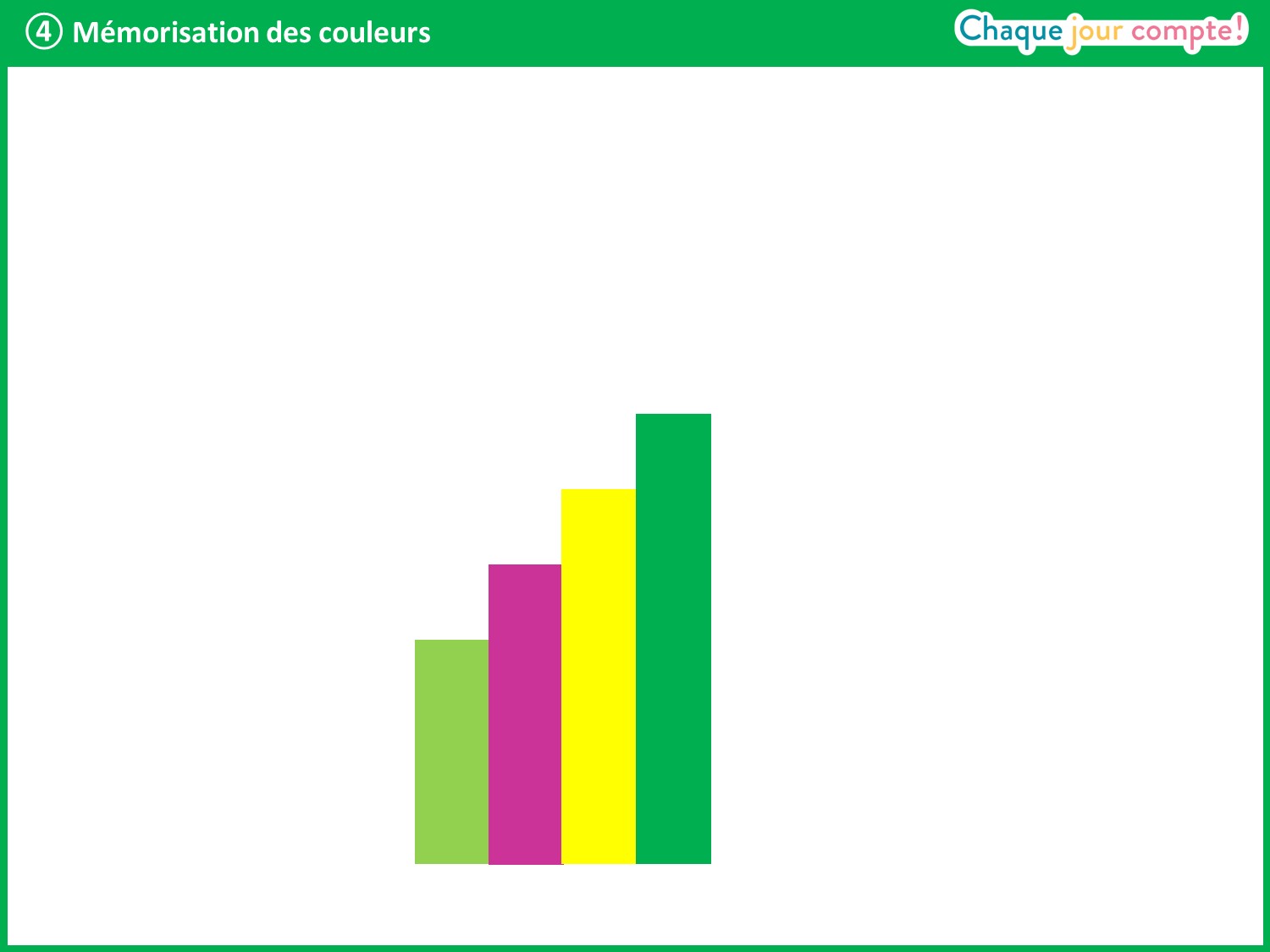 [Speaker Notes: → C’est la réglette jaune. La réglette jaune est plus grande que la rose mais plus petite que la vert foncé.]
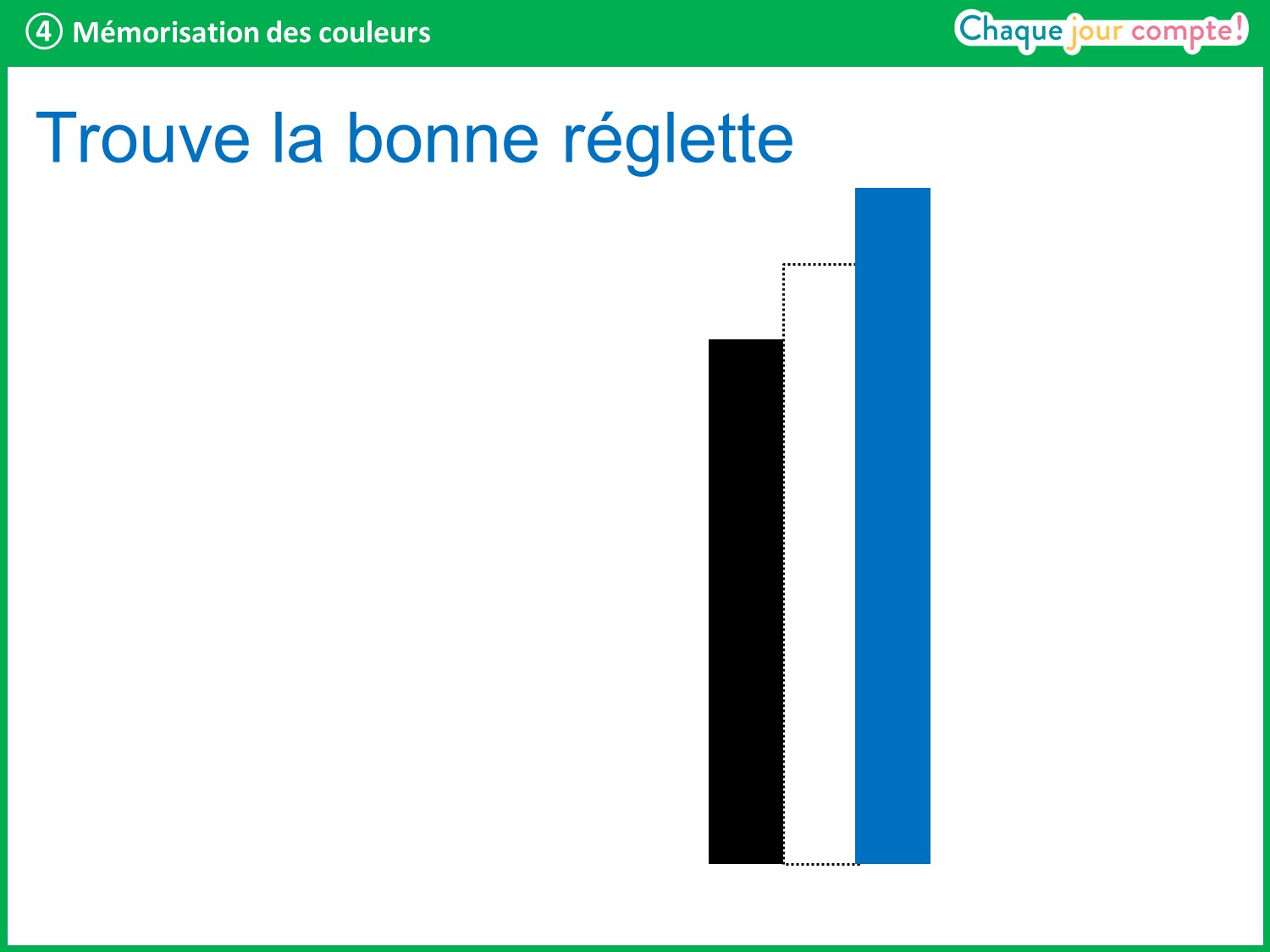 [Speaker Notes: On recommence : montrez la réglette qu’il faut mettre à la place de celle en pointillés.]
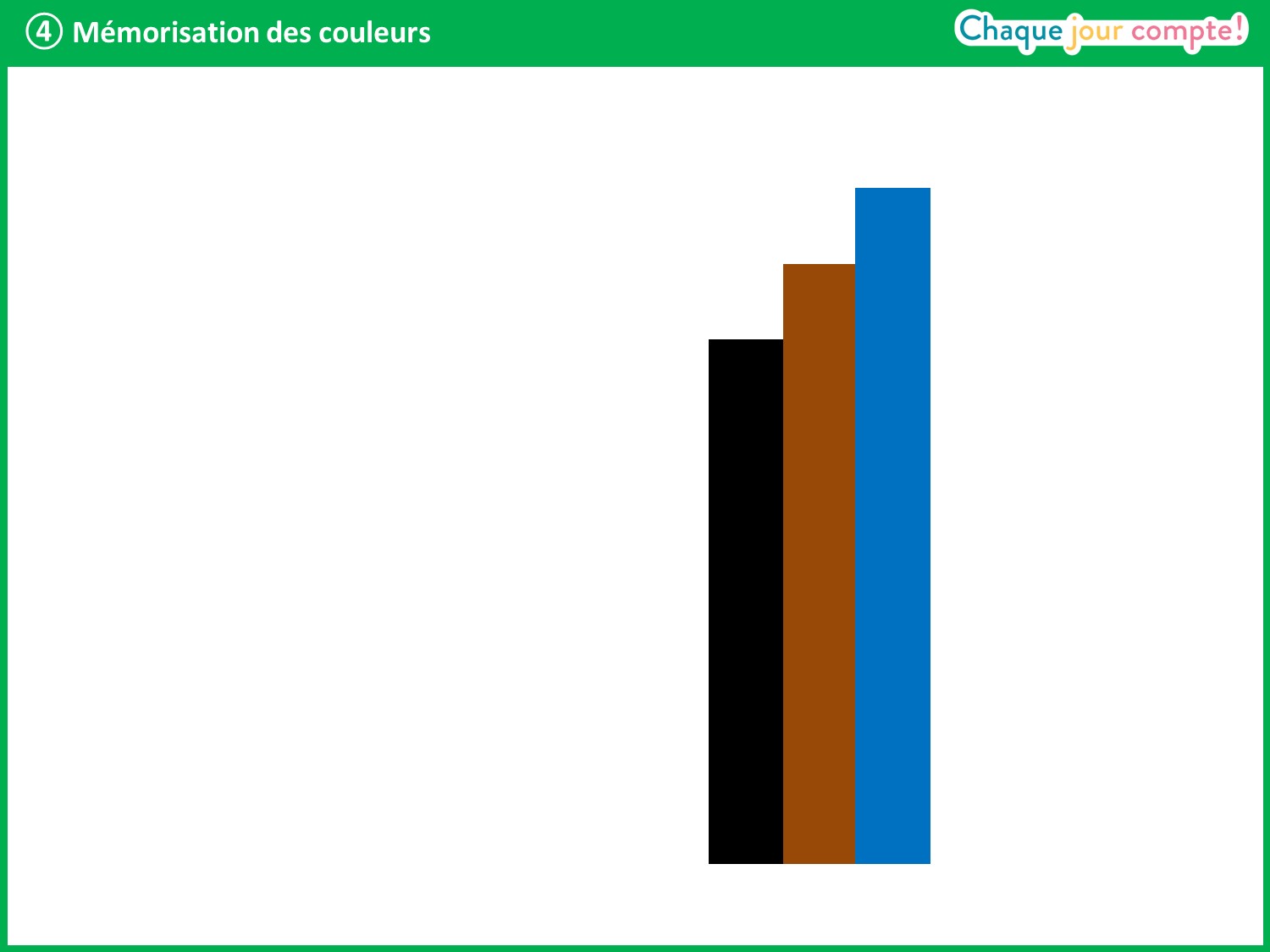 [Speaker Notes: → C’est la réglette marron. Elle est plus grande que la noire mais plus petite que la bleue.]
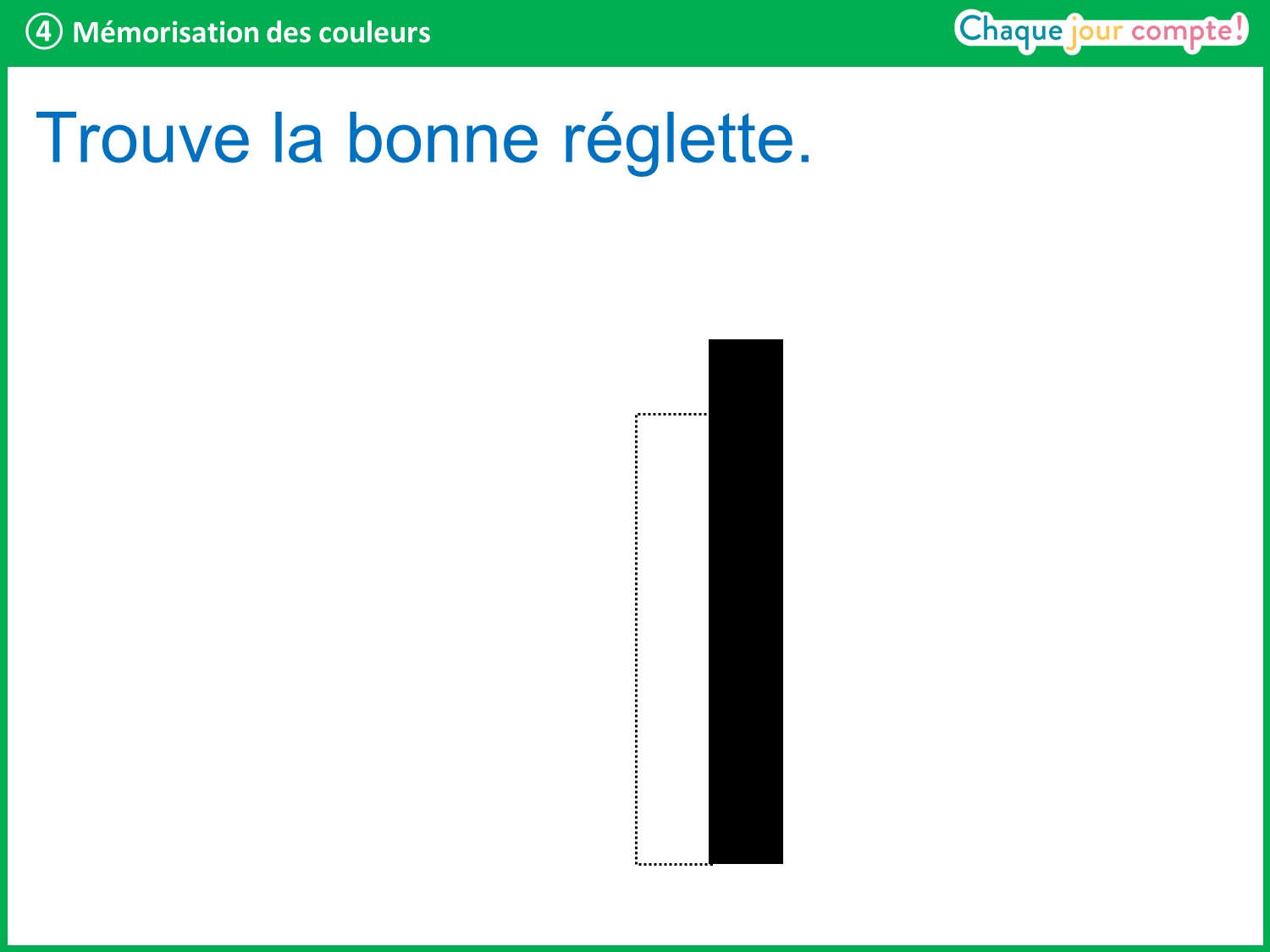 [Speaker Notes: Montrez la réglette qu’il faut mettre à la place de celle en pointillés.]
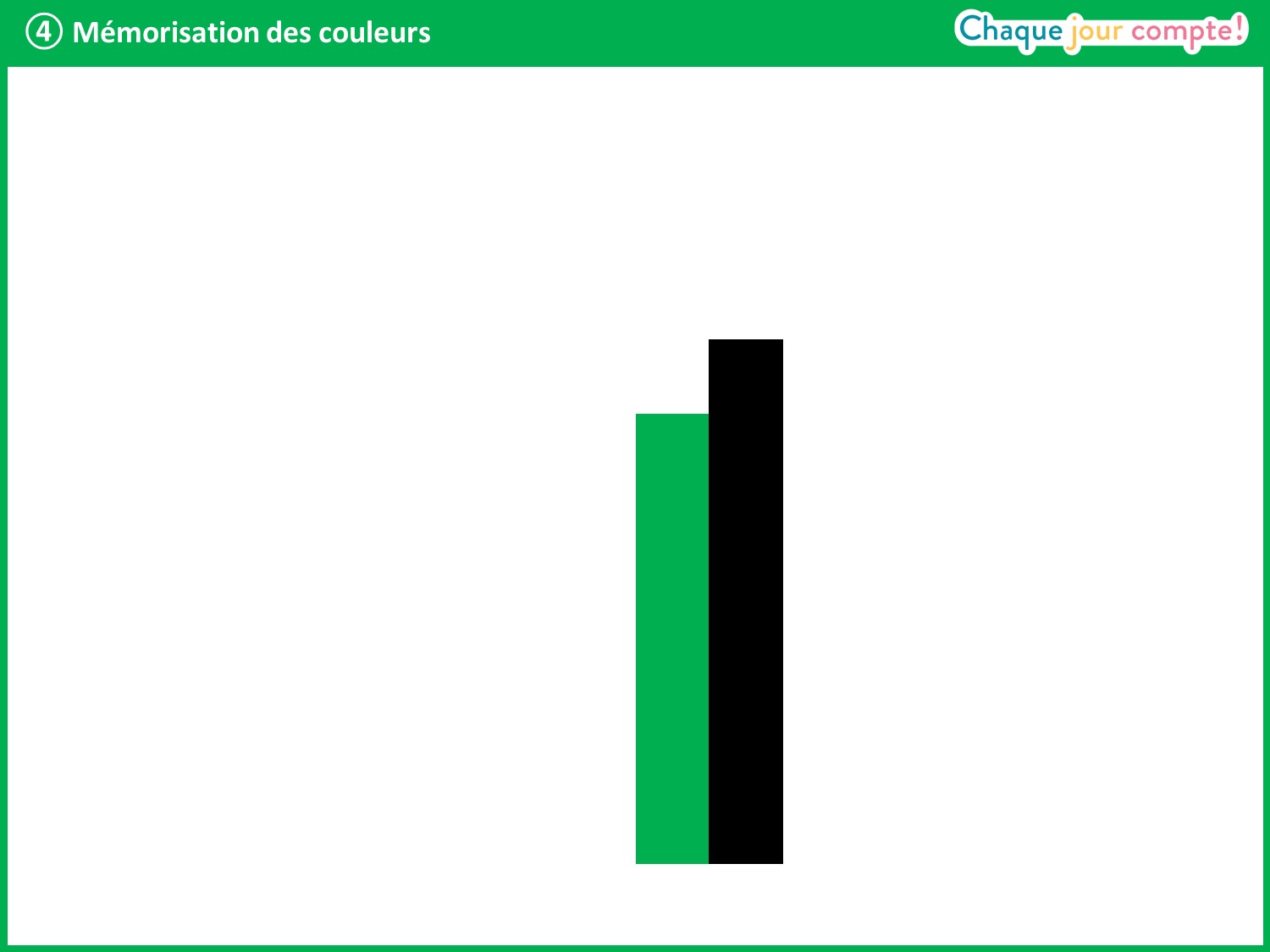 [Speaker Notes: → C’est la réglette vert foncé.]
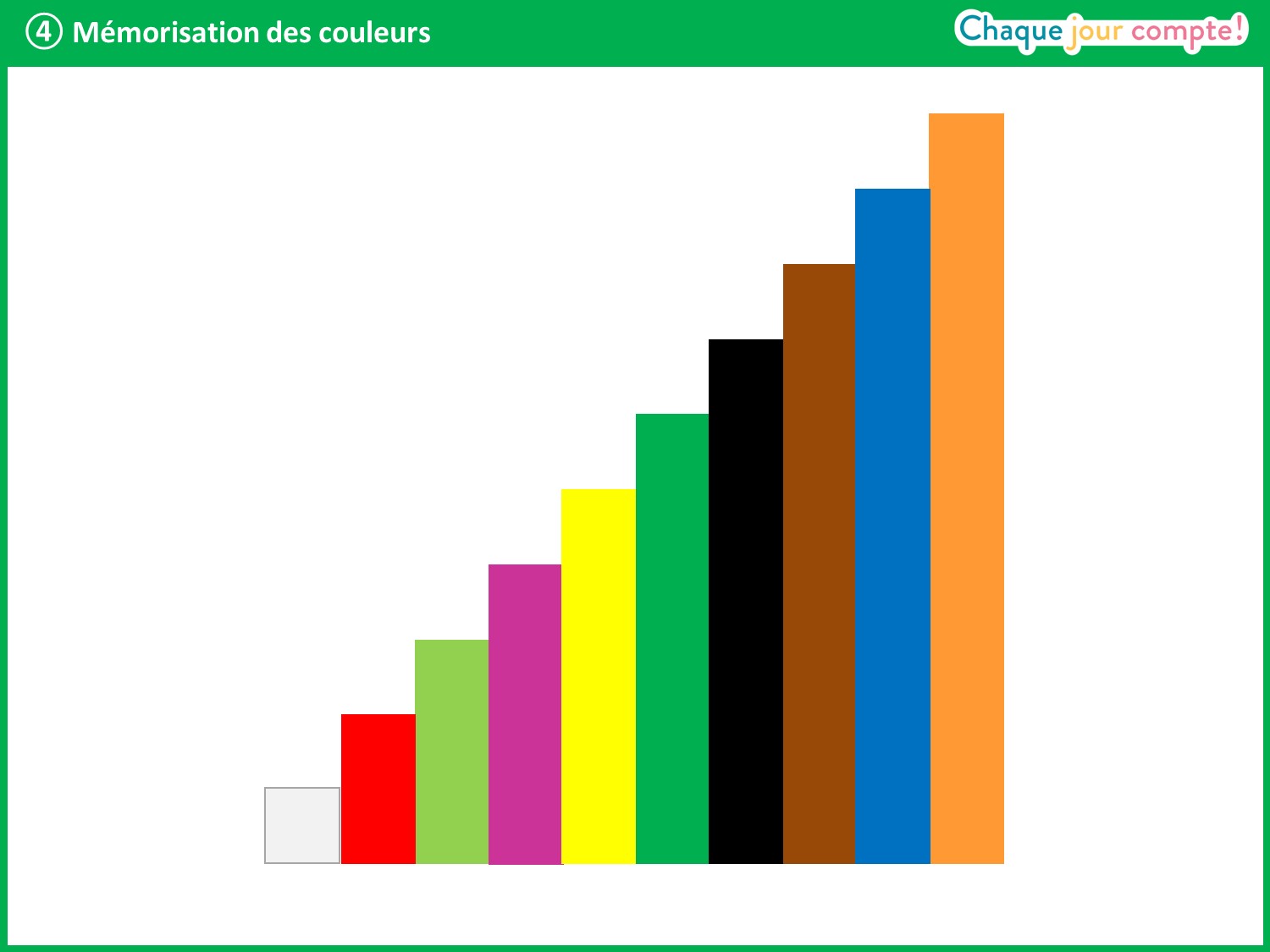 [Speaker Notes: Demander à un élève de se placer dos au tableau et d’énumérer toutes les couleurs des réglettes dans l’ordre croissant. 
Puis, demander à un autre élève d’énumérer toutes les couleurs des réglettes dans l’ordre décroissant.]
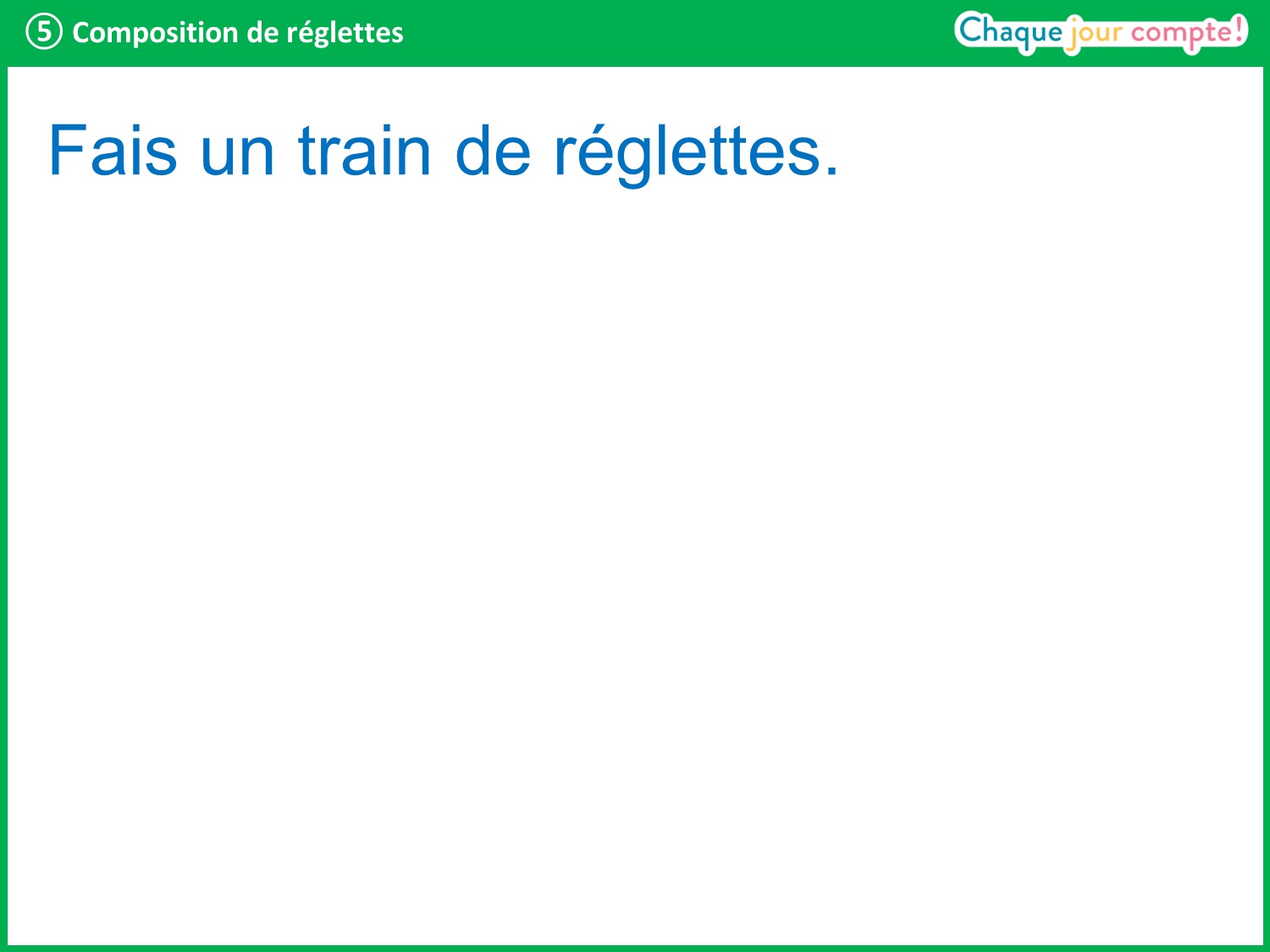 [Speaker Notes: À présent, on va constituer des trains de réglettes.
Prenez une réglette vert clair et une réglette rose.
Placez-les l’une à côté de l’autre.]
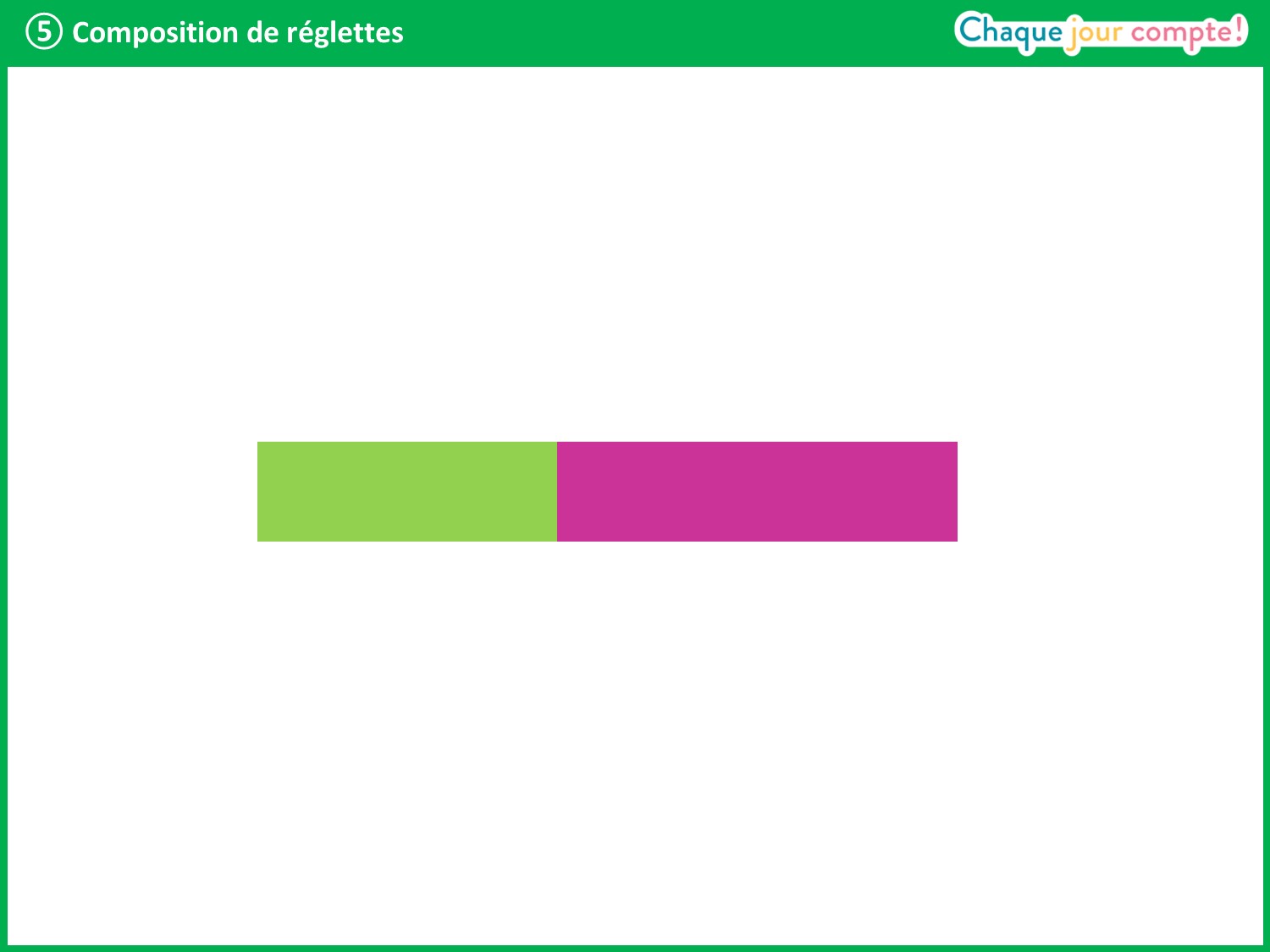 [Speaker Notes: On a construit le train composé de la réglette vert clair et de la réglette rose.
Trouvez une réglette qui fait la même longueur que ces deux réglettes ensemble.
Laisser quelques instants aux élèves pour trouver la bonne couleur. 
Est-ce que la réglette marron convient ?]
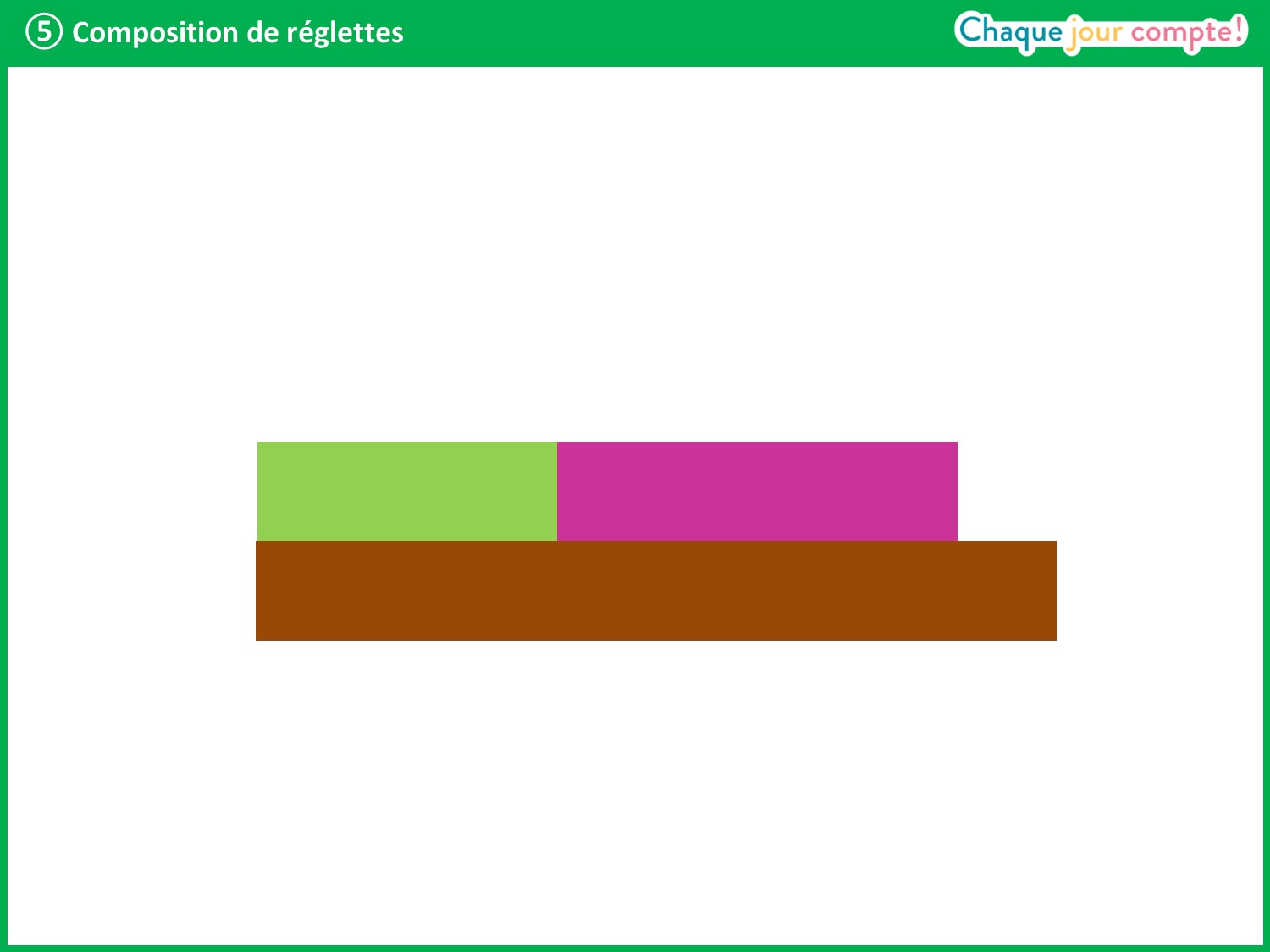 [Speaker Notes:  Non, elle est trop grande.
Quelle est alors la réglette qui convient ?]
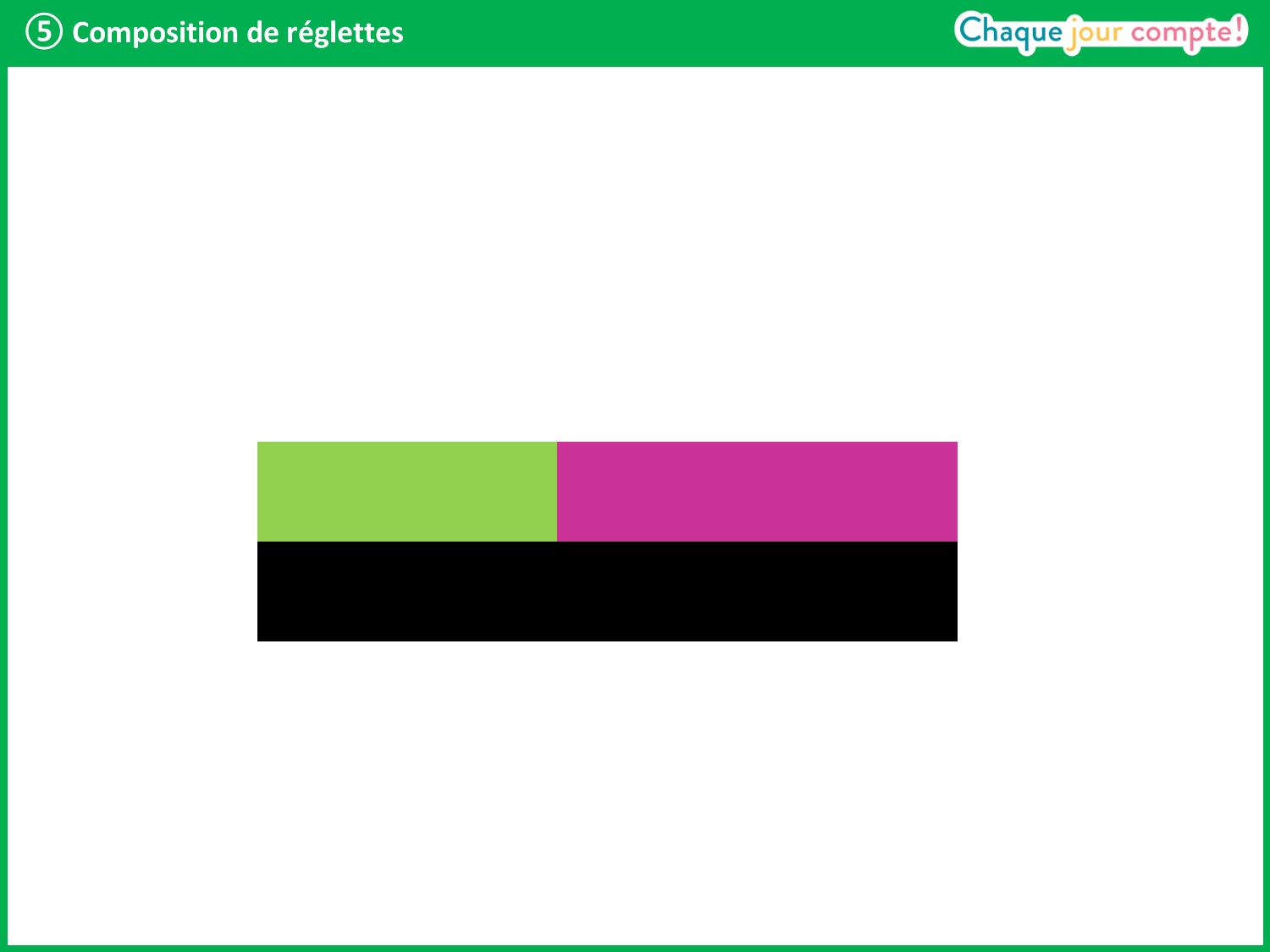 [Speaker Notes: → C’est la réglette noire qui convient. 
Cela veut dire que si j’ajoute la réglette vert clair et la réglette rose, je trouve un train qui a la même longueur que la réglette noire.]
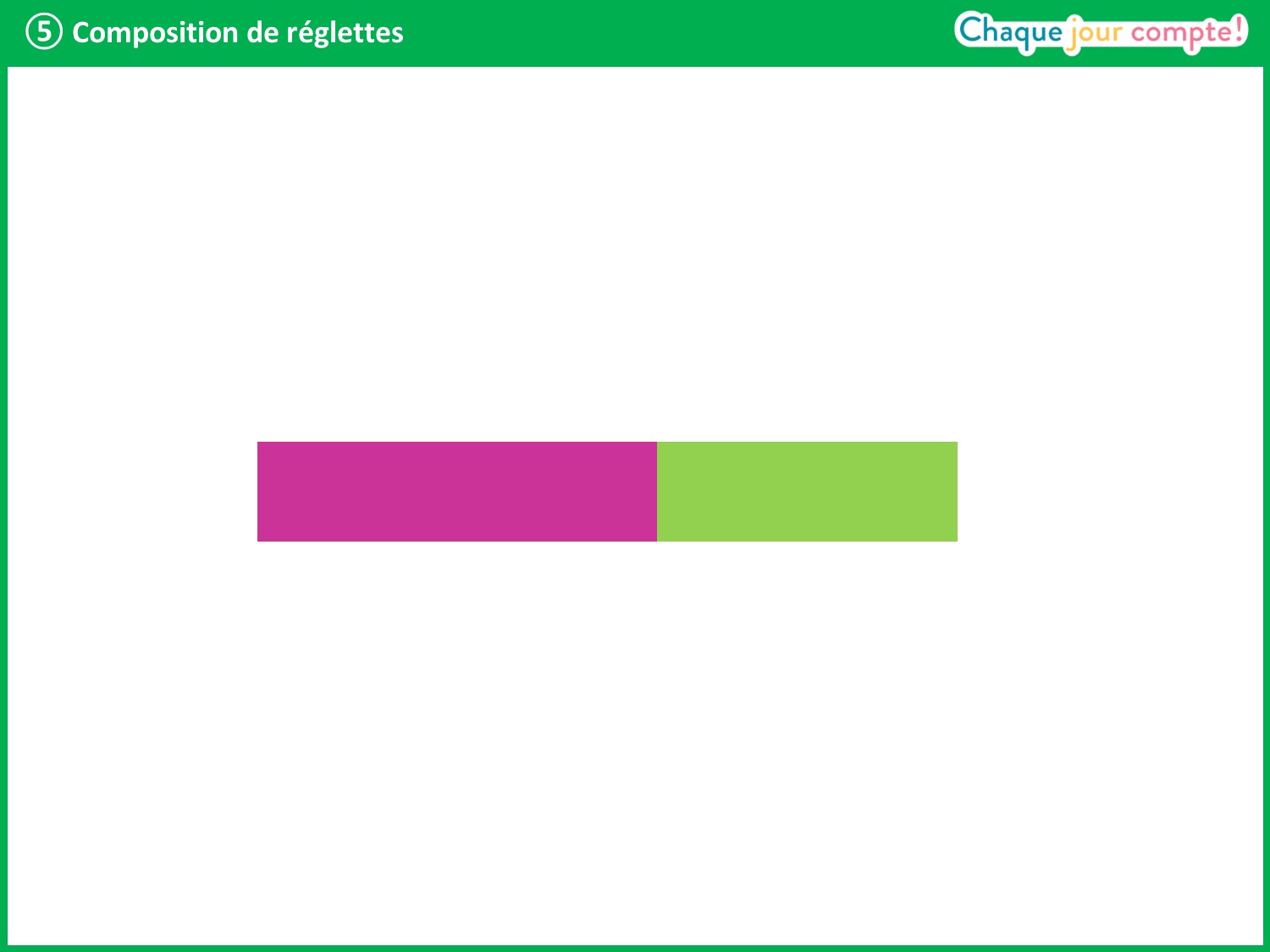 [Speaker Notes: Et si je mets d’abord la réglette rose et ensuite la vert clair ? Est-ce le même train ?]
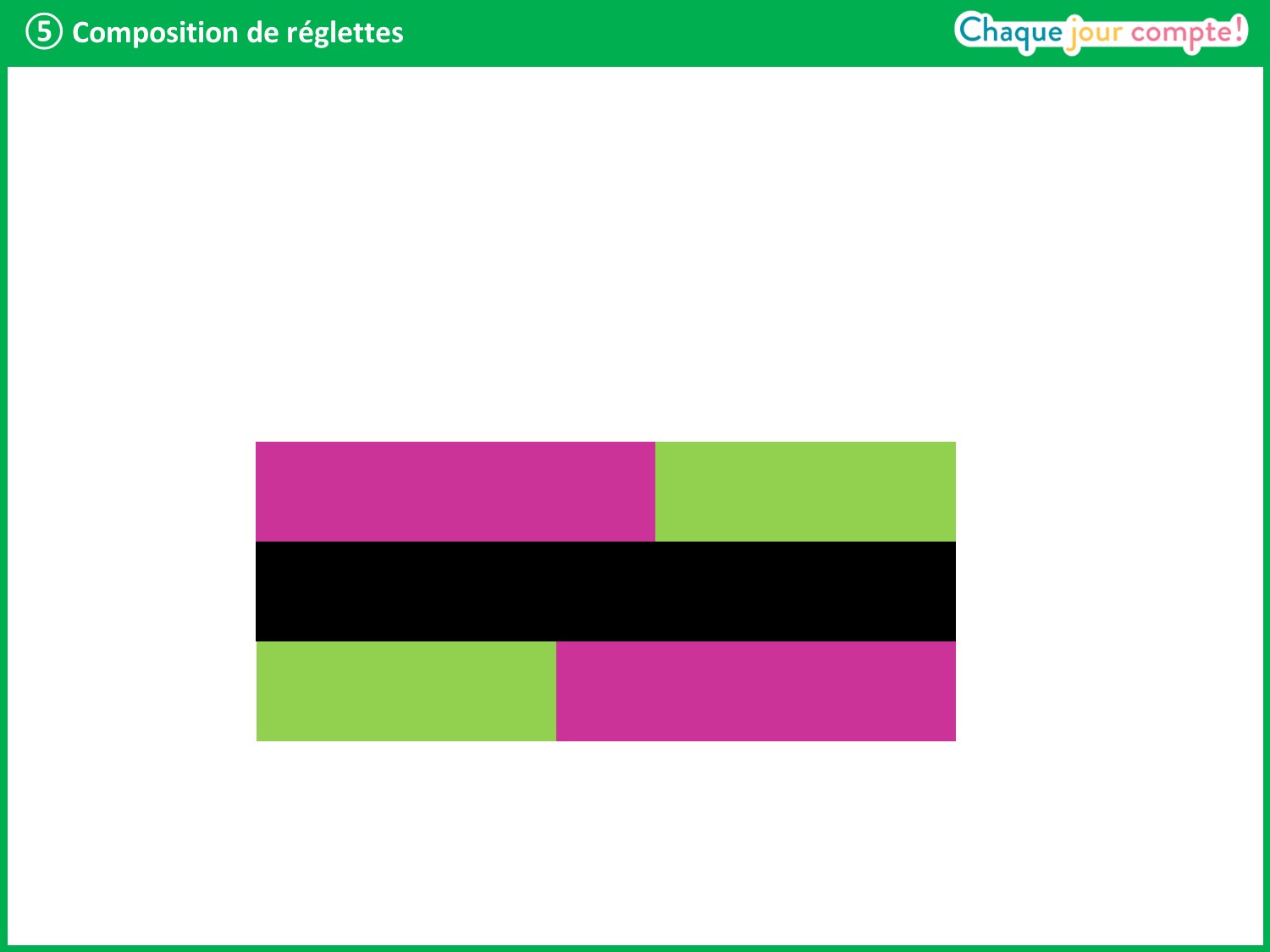 [Speaker Notes: → Ce n’est pas le même train que le précédent, mais il a la même longueur. 
Faire remarquer qu’on peut inverser l’ordre des réglettes dans une composition : si j’ajoute la réglette vert clair et la réglette rose, j’obtiens la même longueur que si j’ajoute la réglette rose et la réglette vert clair.]
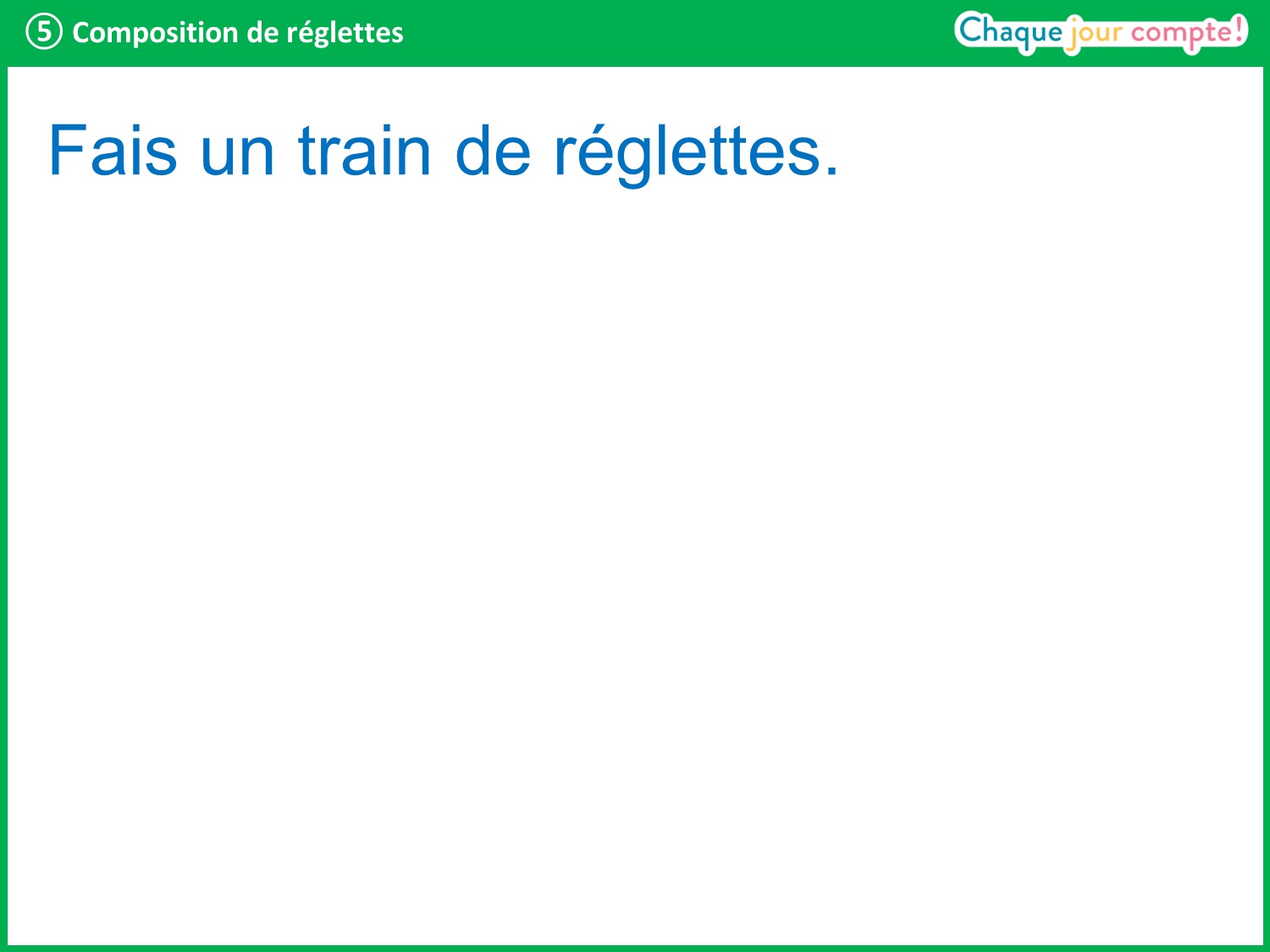 [Speaker Notes: À présent, prenez une réglette rouge et une réglette noire. Placez-les l’une à côté de l’autre.]
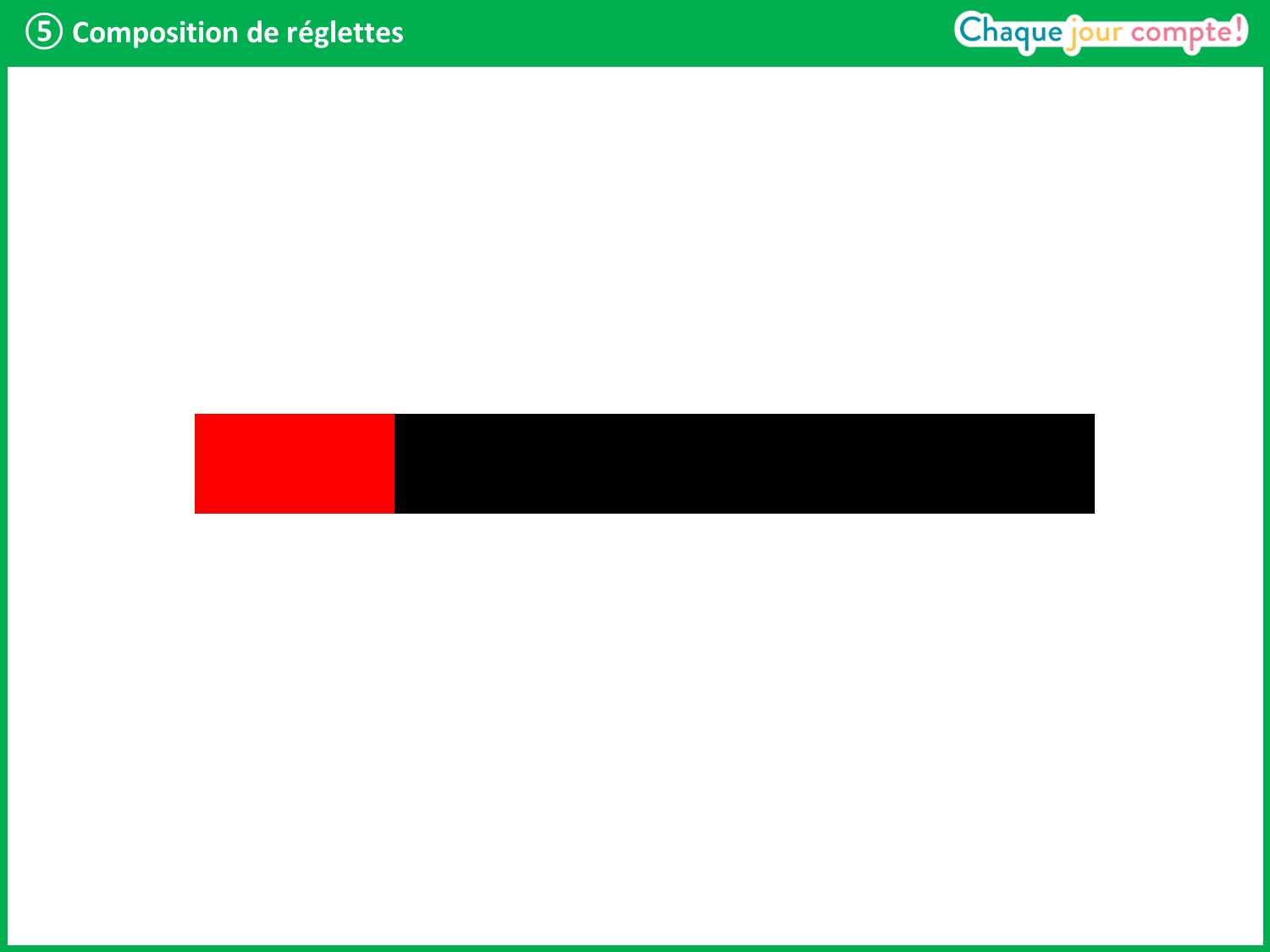 [Speaker Notes: Trouvez une réglette qui fait la même longueur que ces deux réglettes ensemble.
Laisser quelques instants aux élèves pour trouver la bonne couleur. 
Est-ce que la réglette marron convient ?]
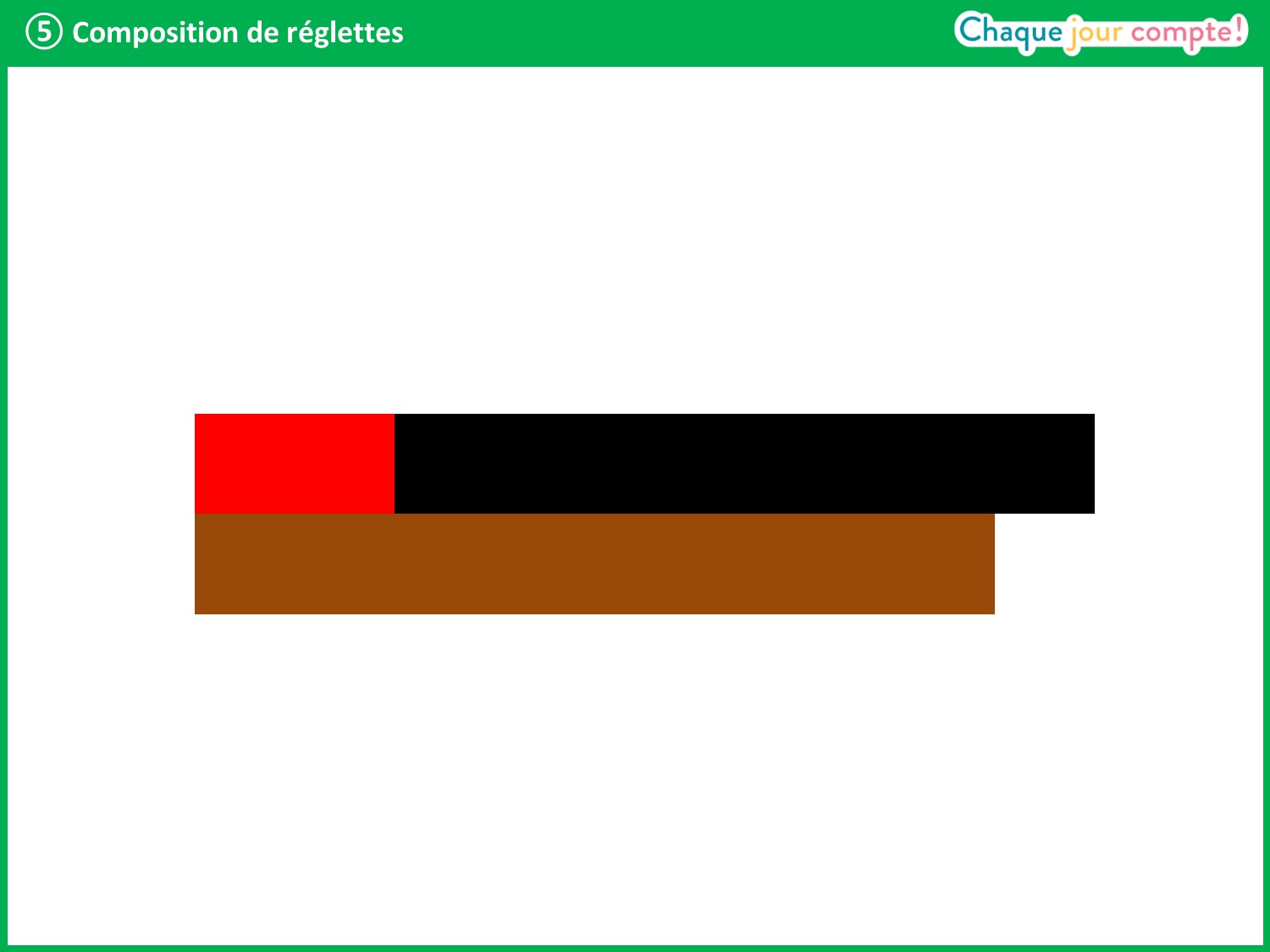 [Speaker Notes: Vérification : la réglette marron ne convient pas, elle est trop petite.
Quelle est alors la réglette qui convient ?]
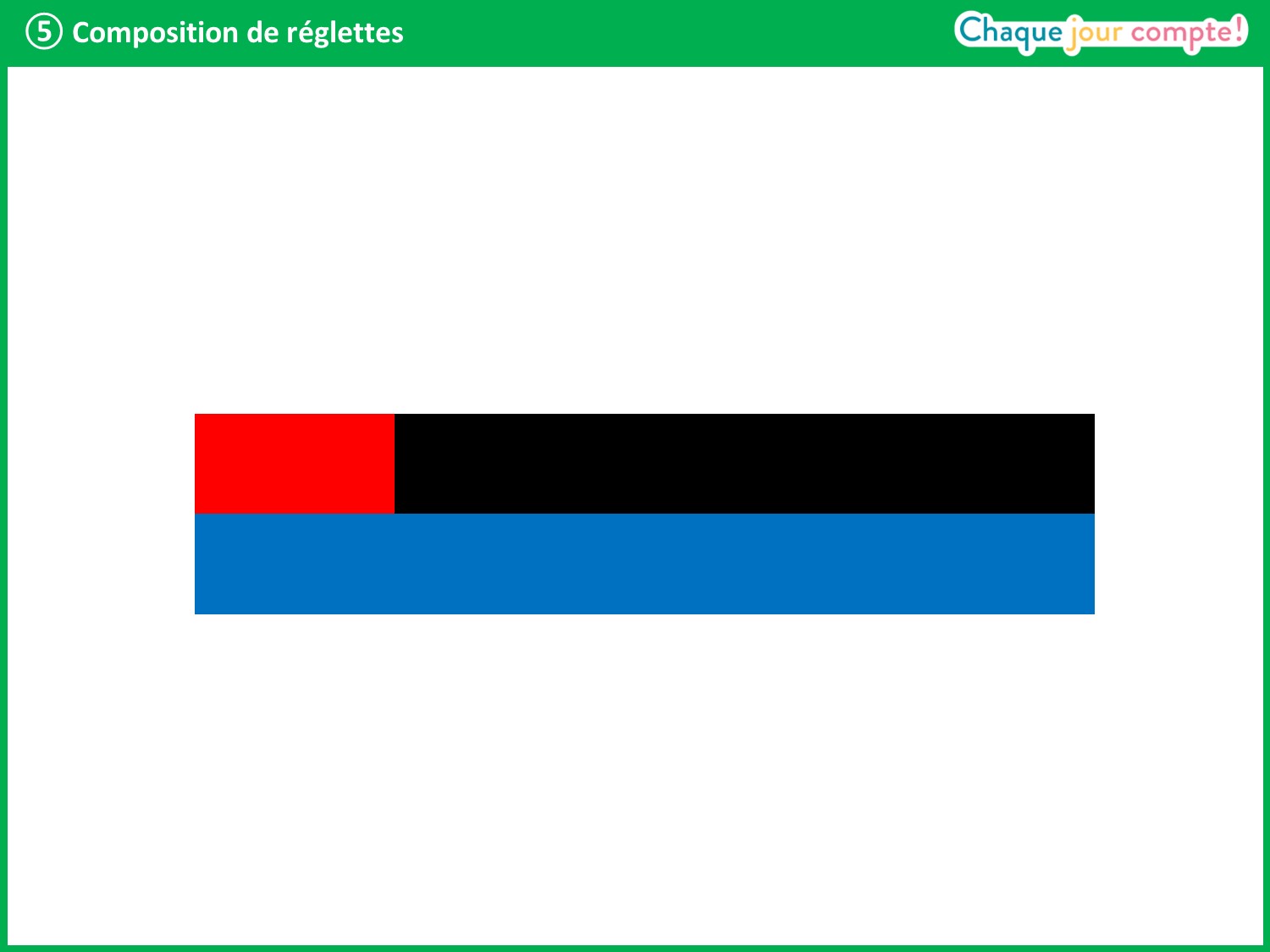 [Speaker Notes:  La réglette bleue convient. 
Cela veut dire que si j’ajoute la réglette rouge et la réglette noire, je forme un train de réglettes de la même longueur que la réglette bleue.]
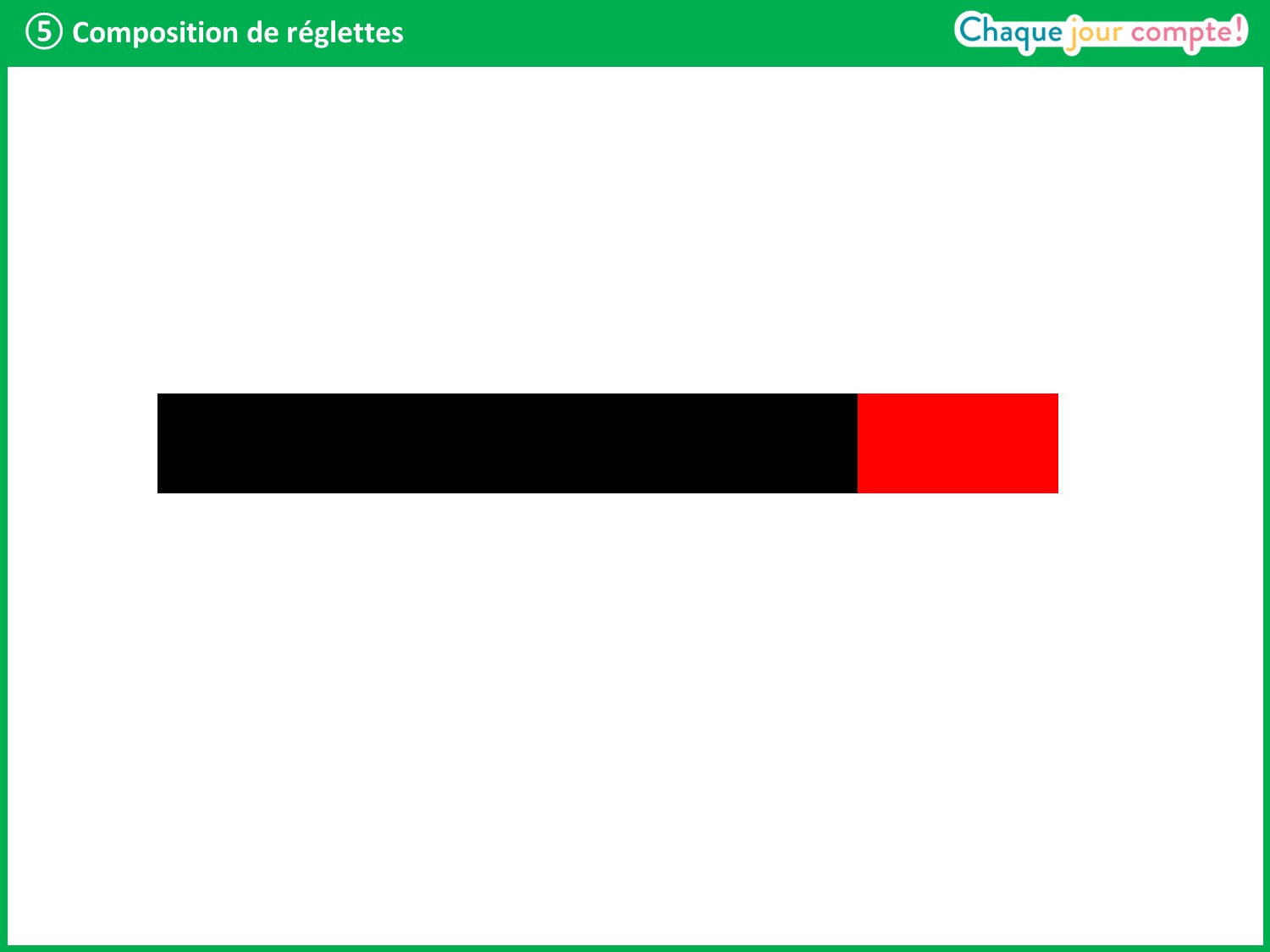 [Speaker Notes: Et si je mets d’abord la réglette noire et ensuite la réglette rouge ? Est-ce le même train ?]
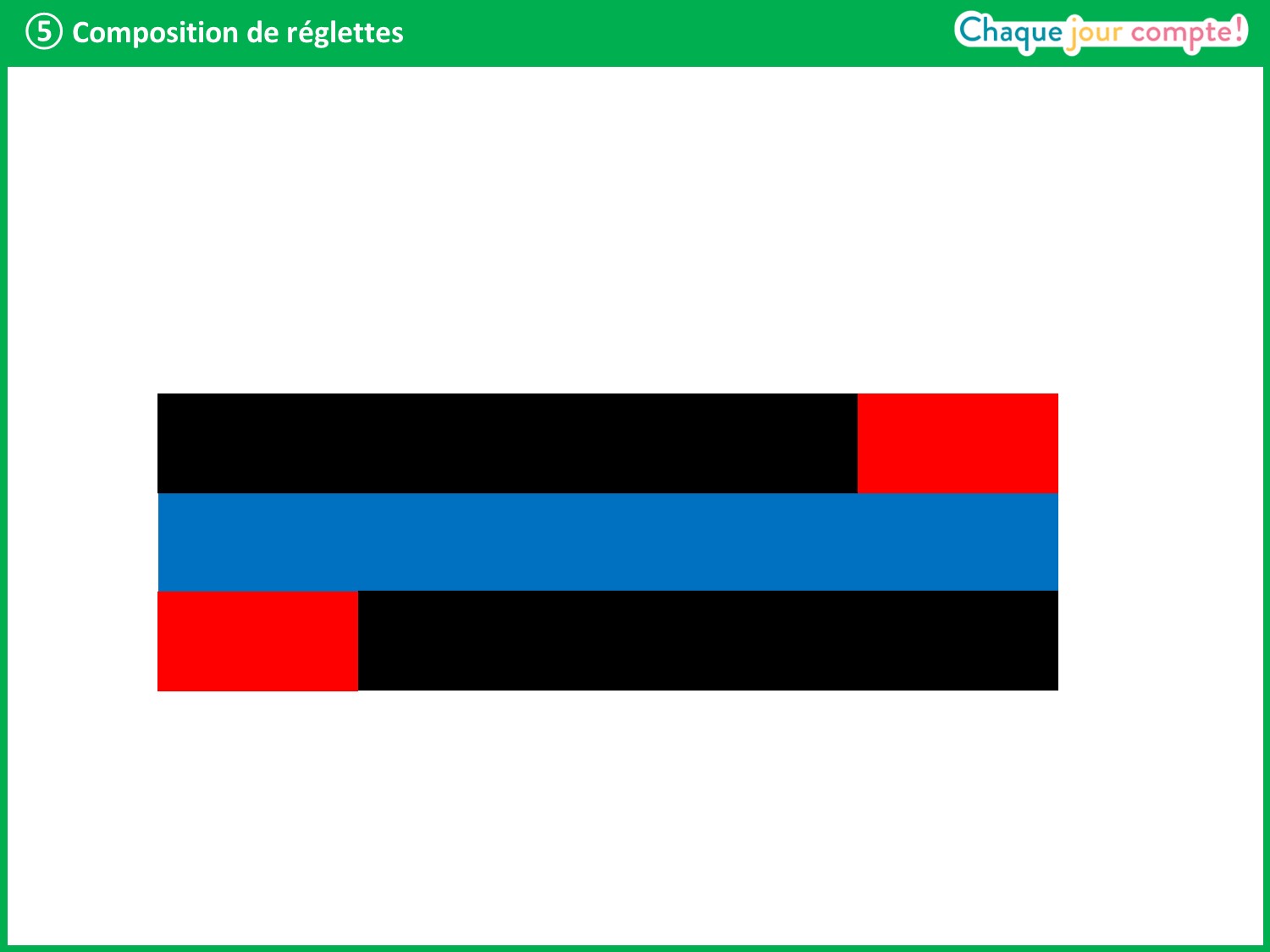 [Speaker Notes: → Ce n’est pas le même train que le précédent, mais il a la même longueur. 
Si j’ajoute la réglette noire et la réglette rouge, j’obtiens la même longueur que si j’ajoute la réglette rouge et la réglette noire.]
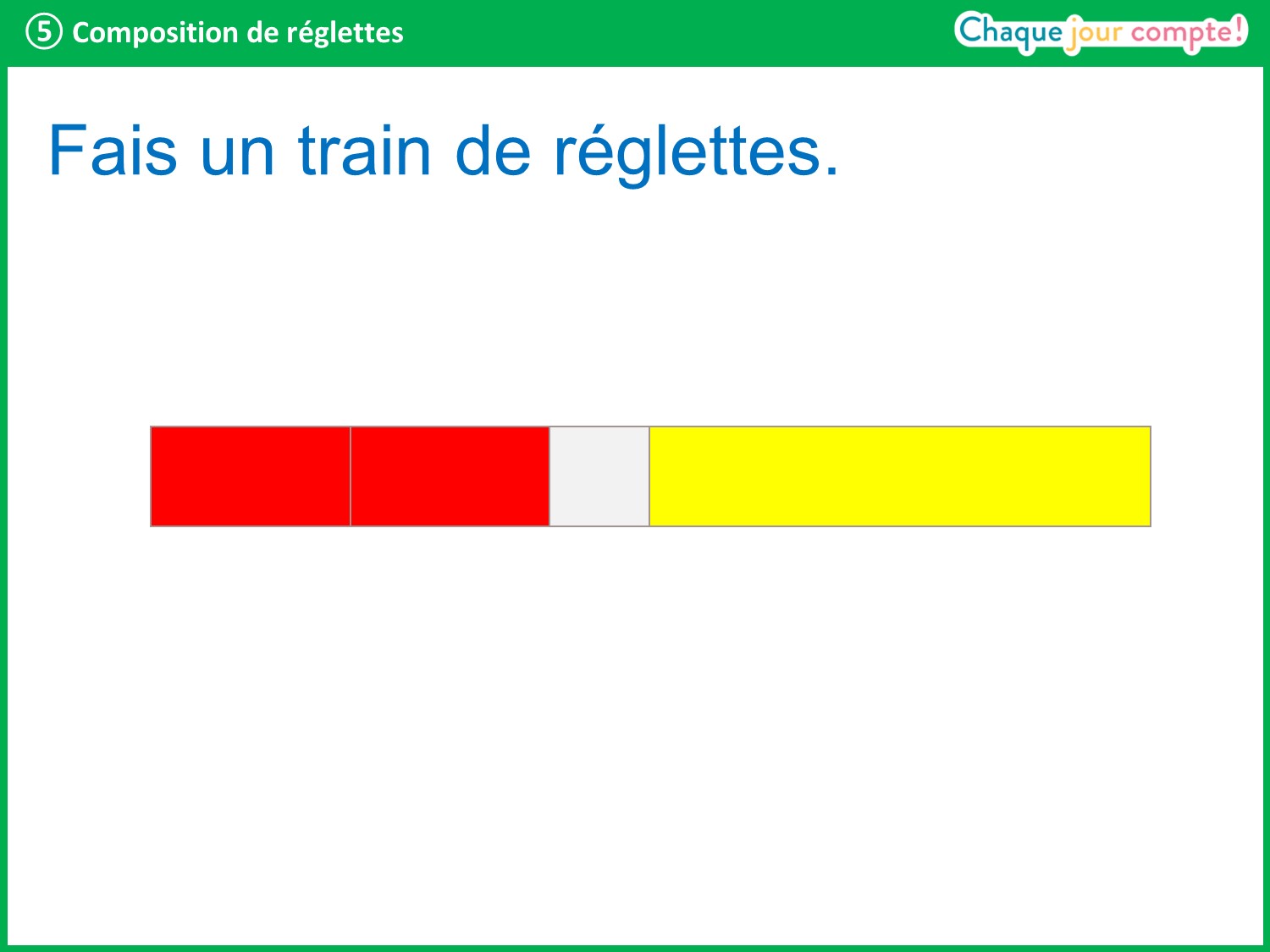 [Speaker Notes: À présent, prenez deux réglettes rouges, une réglette blanche et une réglette jaune et placez-les côte à côte, comme au tableau.
Trouvez une réglette qui fait la même longueur que toutes ces réglettes ensemble.
Laisser quelques instants aux élèves pour trouver la bonne couleur.]
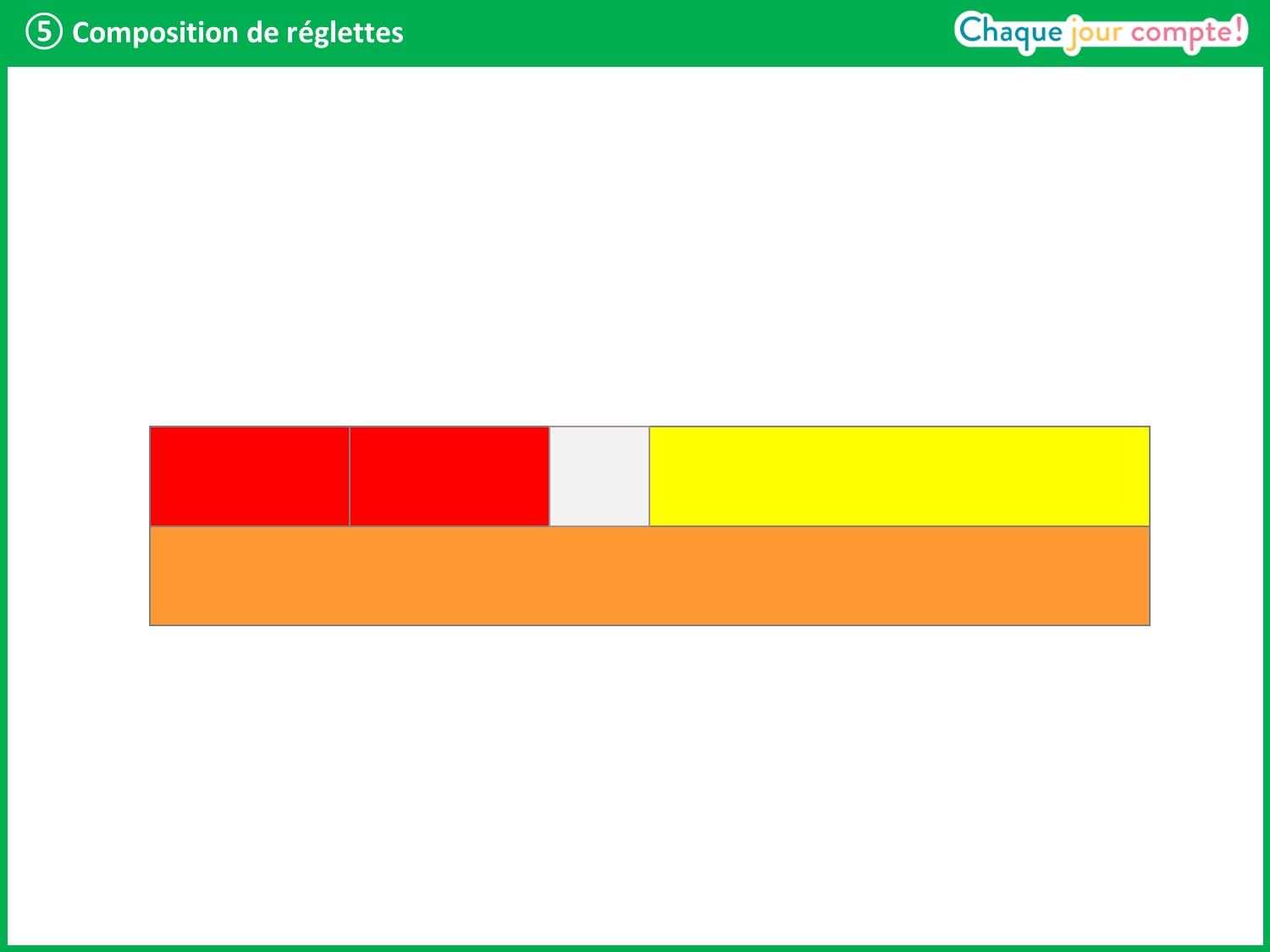 [Speaker Notes: → La réglette orange convient. 
Cela veut dire que si j’ajoute deux réglettes rouges, la réglette blanche et la réglette jaune, j’obtiens un train qui a la même longueur que la réglette orange.]
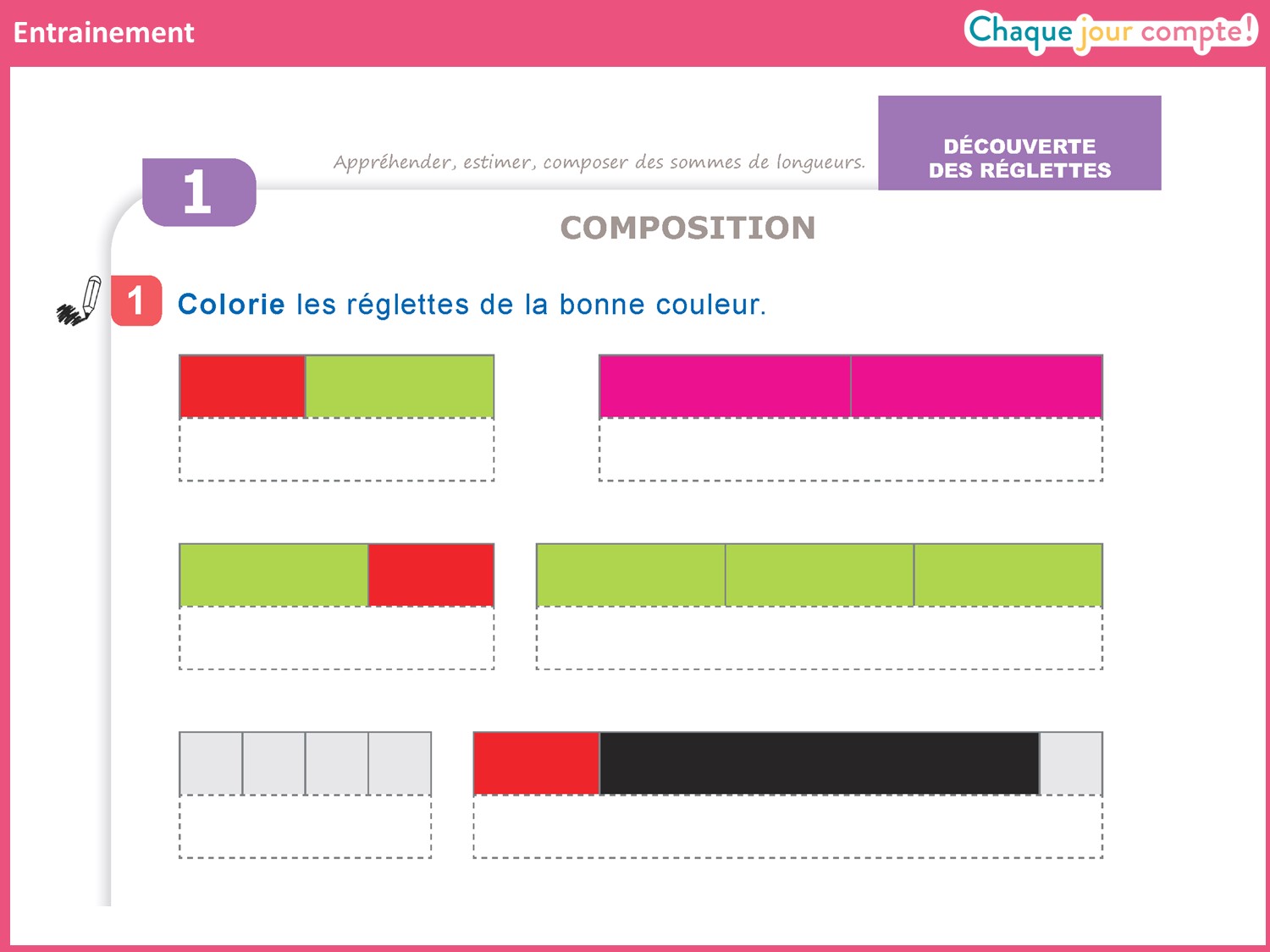 [Speaker Notes: Vous devez colorier les réglettes en pointillés en utilisant les bonnes couleurs. Vous pouvez vous aider de vos réglettes.
Attention, la plus petite réglette de l’escalier est déjà blanche, donc on ne la colorie pas.]